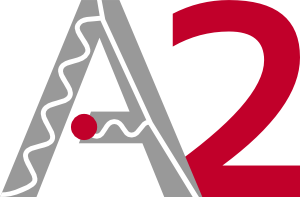 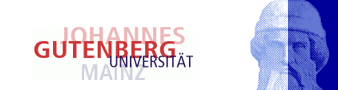 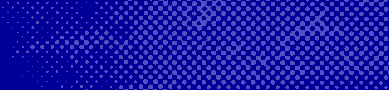 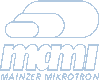 Institut 
für Kernphysik
Recent Results from the A2 Collaboration at MAMI
1.-Introduction: 			Why do we need polarisation to investigate structures 				and interactions of hadrons?
2.-Experimental setup   I:      	Tagger + CBall@MAMI
3.-Experimental setup  II:      	Frozen Spin Target
4.-Double Polarised Experiments :	Precision measurements of the Nucleons Excitations 					Determination of Fundamental  Properties
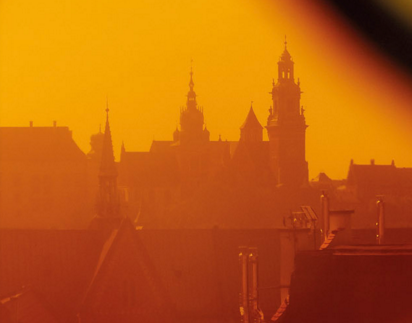 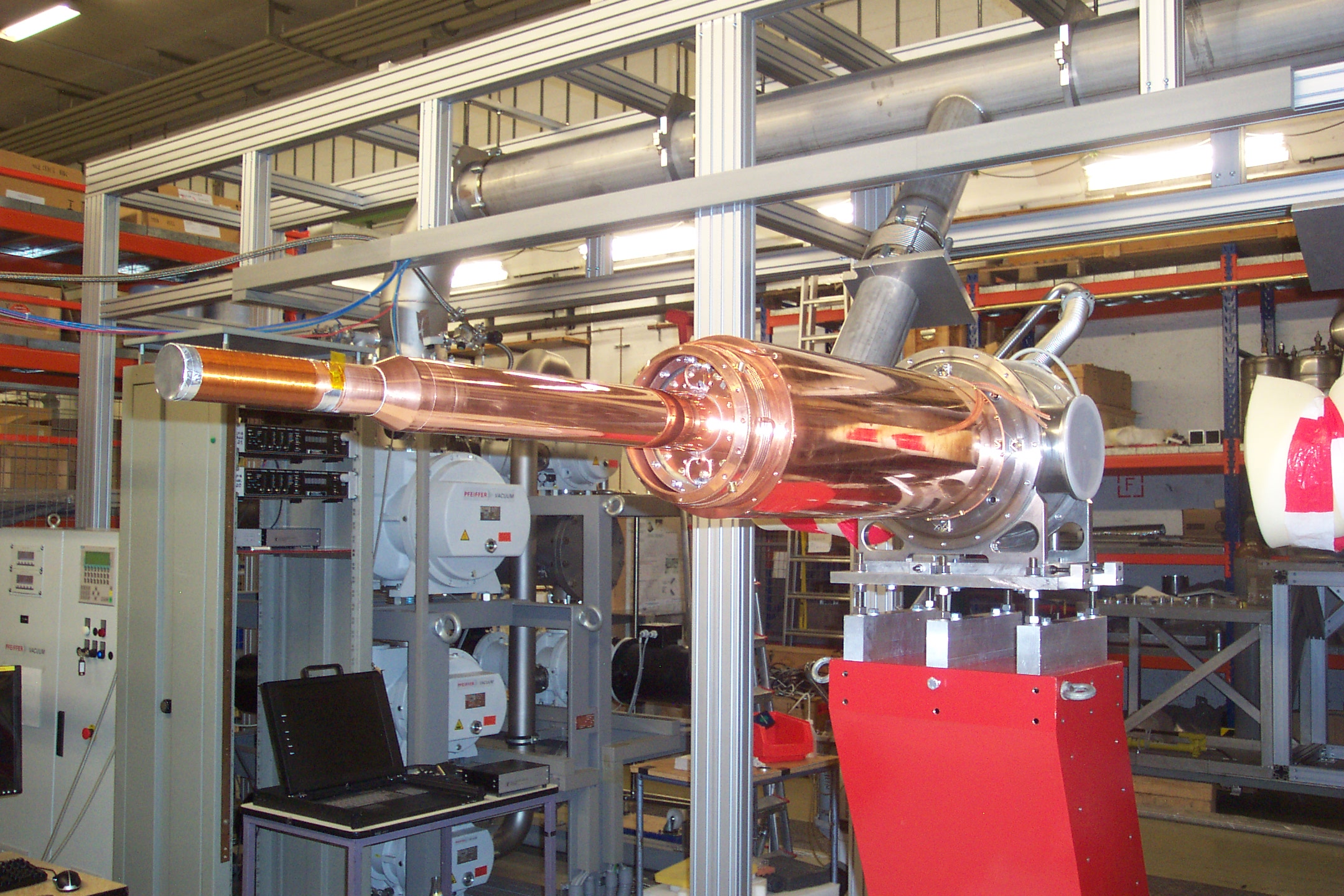 Meson 2016
Krakau, June 3rd , 2016
Andreas Thomas
for the A2 Collaboration
Introduction Physics:
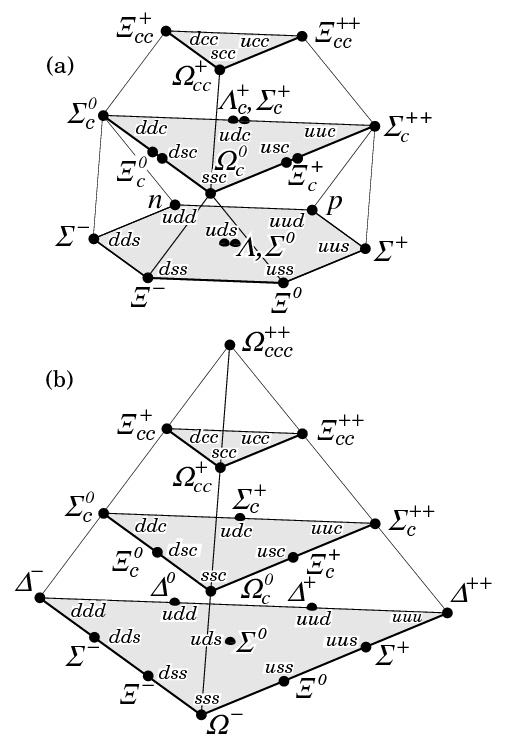 Quark Model
Classification of Baryons
qqq; only uds
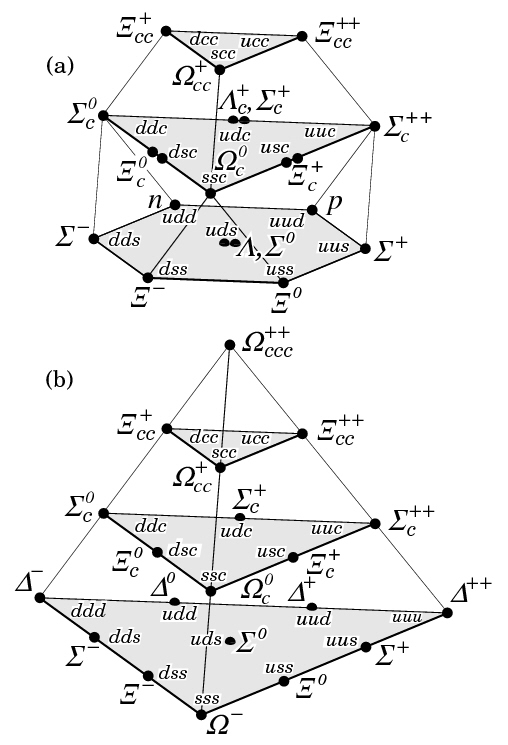 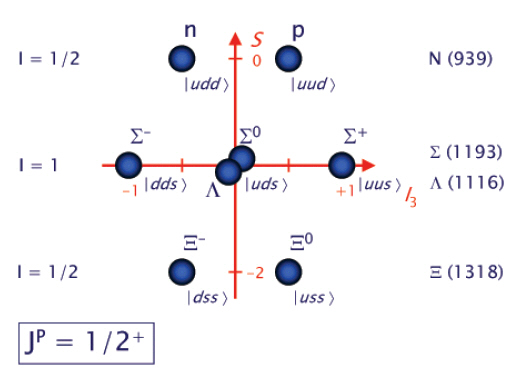 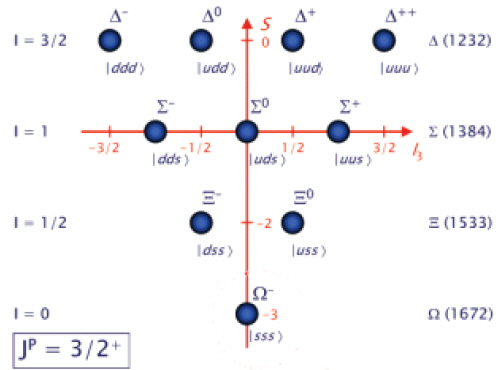 Oktett
Dekuplett
Simple Constituent quark picture:
Proton p(938):		|uud> ~ |hhi>  Spin 1/2
Delta D(1232):		|uud> ~ |hhh> Spin 3/2
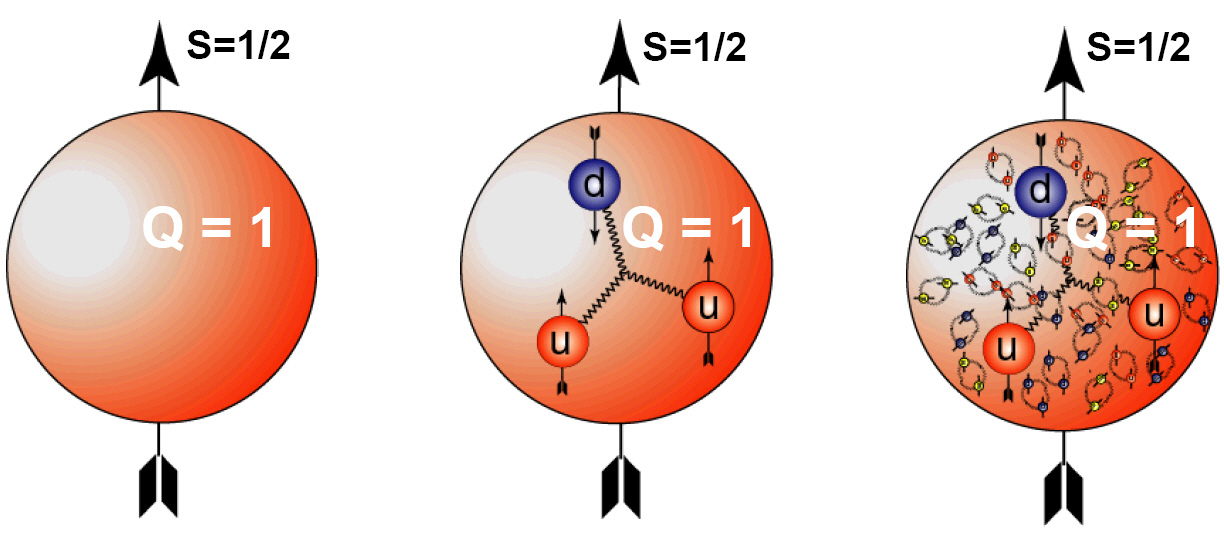 M1-Transition
(Small 2.5% E2)
Introduction: Excitation Spectrum of the Nucleon
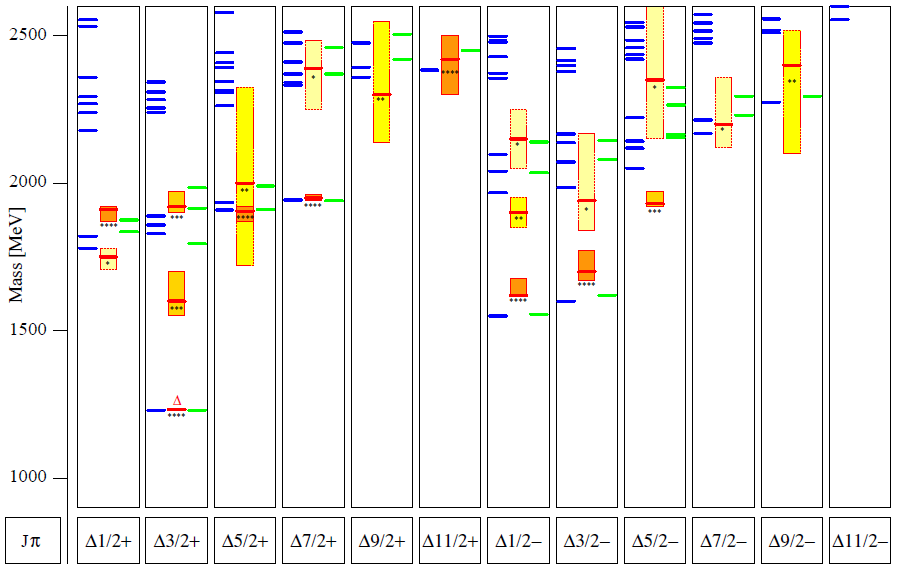 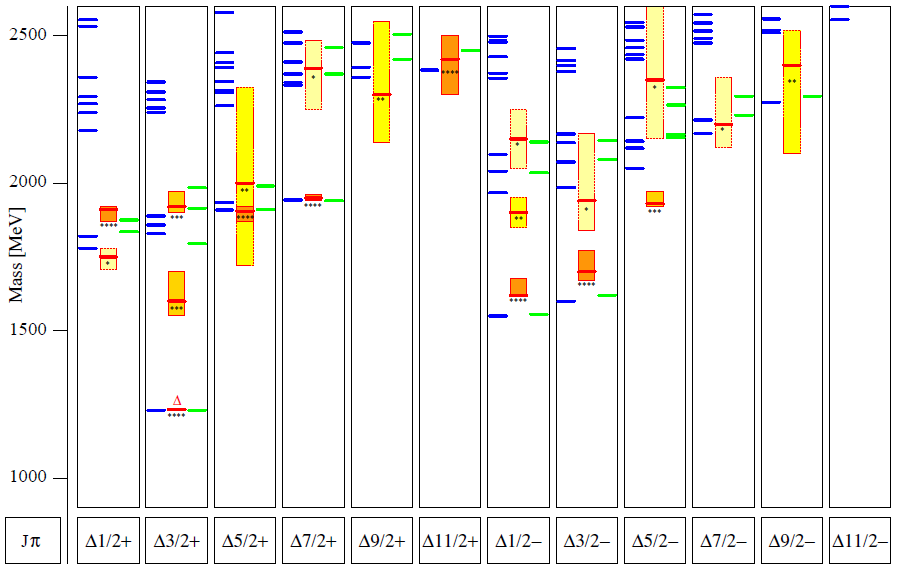 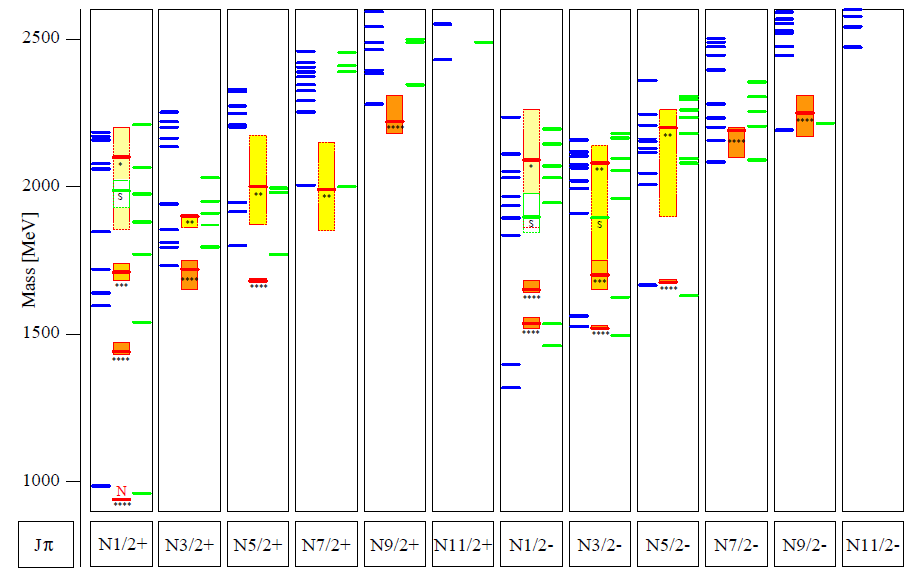 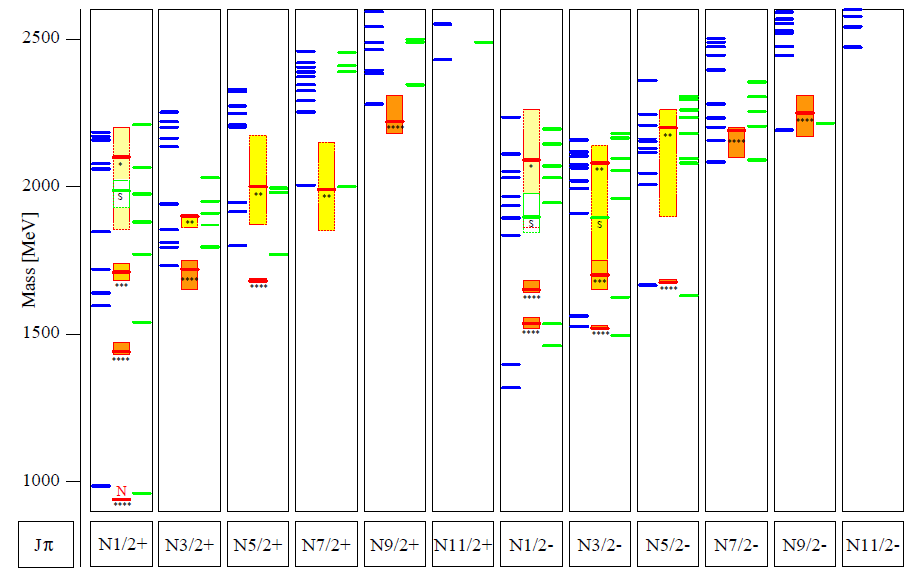 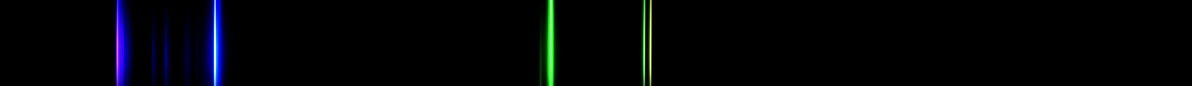 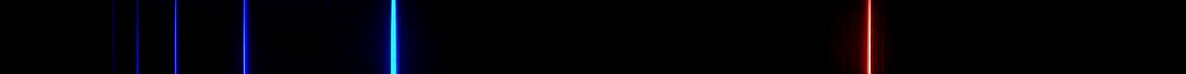 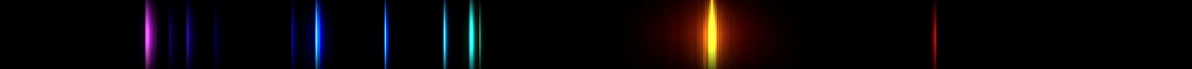 H
He
Hg
Löhrig, Metsch, Petry, Eur.Phys.J. A10 (2001) 395-446
Atom
Nucleon
The light baryon spectrum in a relativistic quark model
E[GeV]
QED
QCD
E[eV]
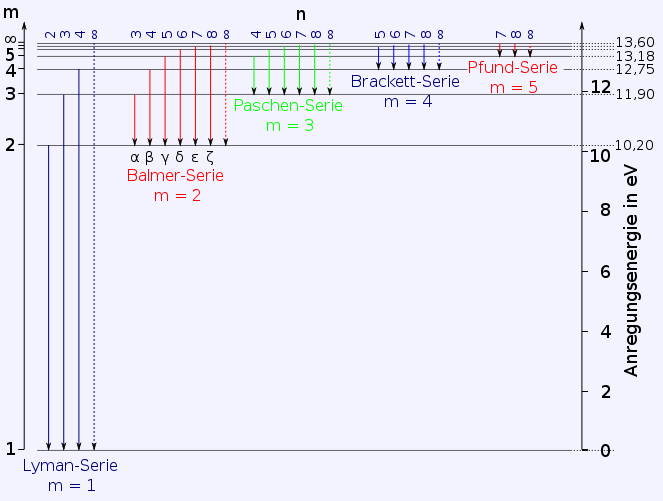 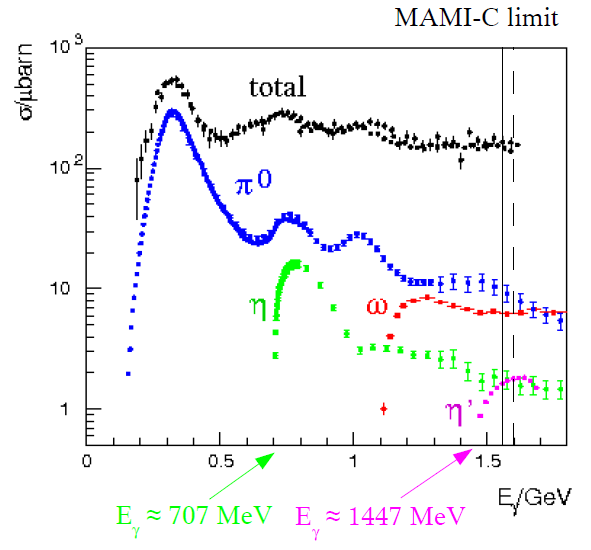 S11(1535)
P33(1232)
Hydrogen
t ~ 10-8 s
DE ~ 10-6 eV
Scale ~ 10-10 m
Nucleon
t ~ 10-23 s
DE ~ 200 MeV
Scale ~ 10-15 m
1015 s ~ 3* 108a
What is the nature of the Nucleon Resonances?
						-Excitation inner deg. of freedom
							-Molecule
							-Quark – Diquark Structure
							-Dynamical Generation
							- …….?
Unpolarised total photoabsorption cross section
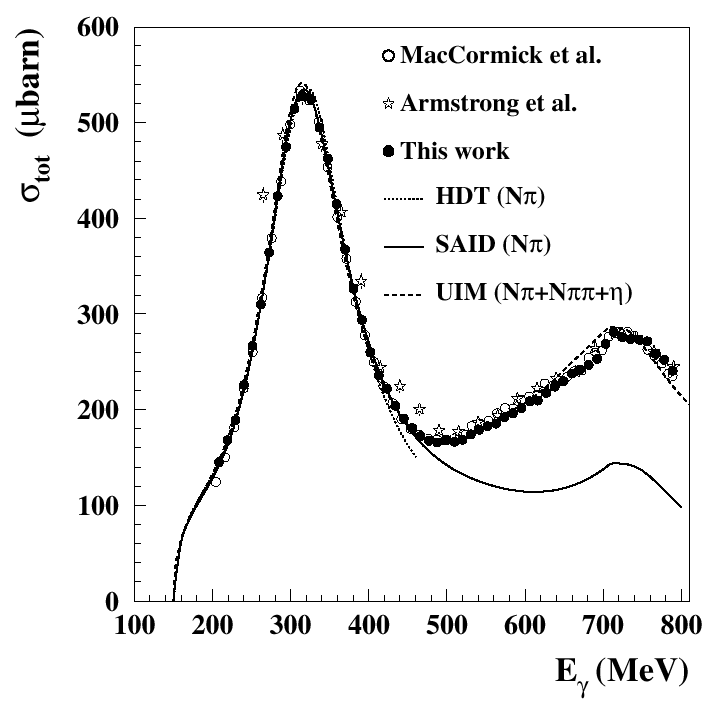 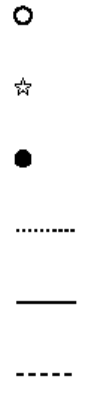 Phys. Rev. Lett. 87, 022003 (2001)
  Phys. Rev. Lett. 84, 5950 (2000)
  Nucl. Phys. A642, 561 (1998)
  Phys. Rev. C 53, 430 (1996); SP01
  Nucl. Phys. A645, 145 (1999)
Nature and Properties of nucleon resonances
Polarisation observables  used to disentangle broad, overlapping resonances.
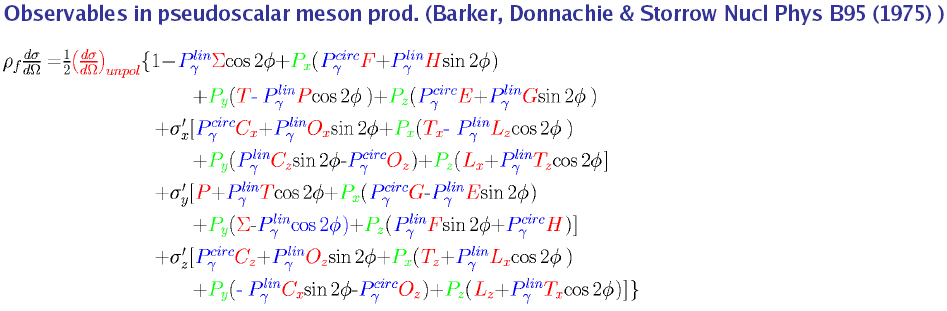 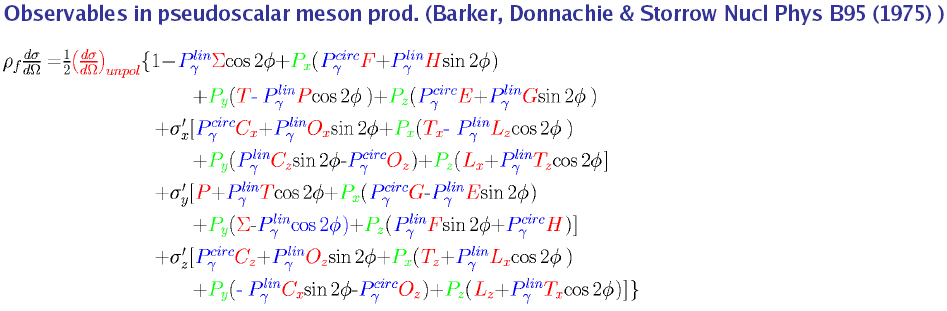 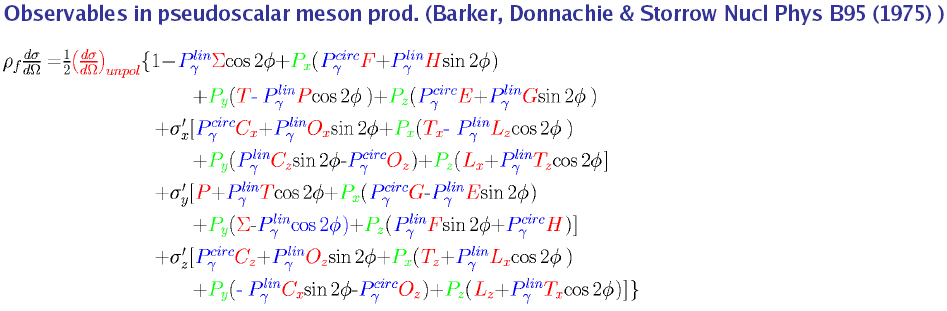 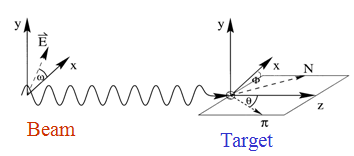 lin
lin
circ
g
Beam
P
P
P
g
g
g
unpol
æ
p
ö
æ
p
p
ö
+
-
ç
÷
ç
÷
Target
0
,
,
è
2
ø
è
4
4
ø
æ
ö
s
d
S
ç
÷
P
-
-
unpol
W
è
d
ø
P
-
-
H
F
Beam
x
Target
P
T
P
-
-
y
P
-
-
G
E
z
Parameter
 1604MeV, sE=0.100MeV
 max. 40mA polarised
 eh=9 nm rad, ev=0.5 nm rad
 ~6500h/year as MAMI B !
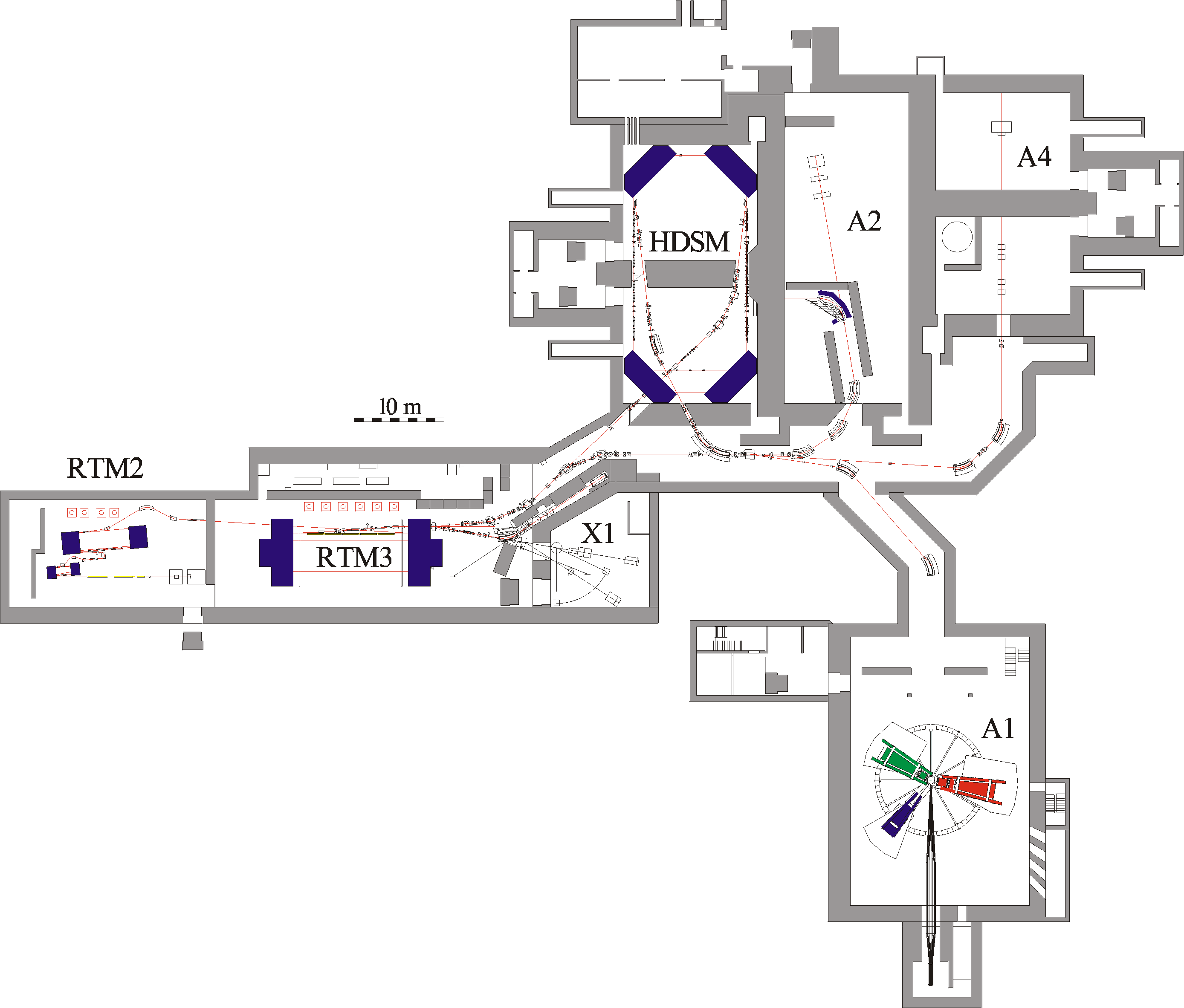 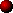 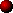 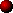 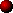 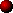 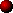 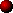 A2 Tagging system (Glasgow, Mainz)
Production and energy measurement of the Bremsstrahlung photons.
1.
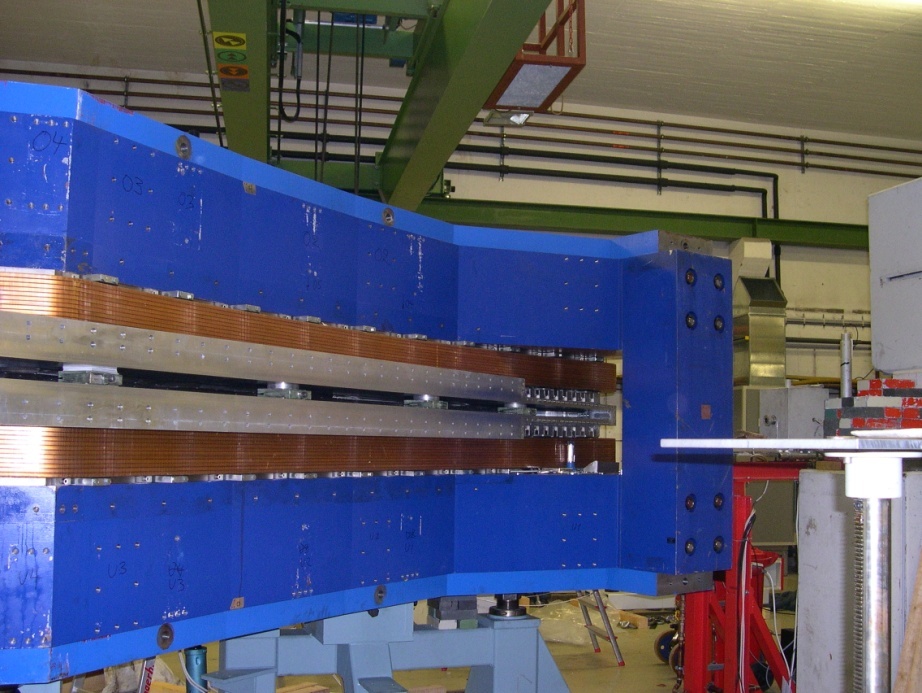 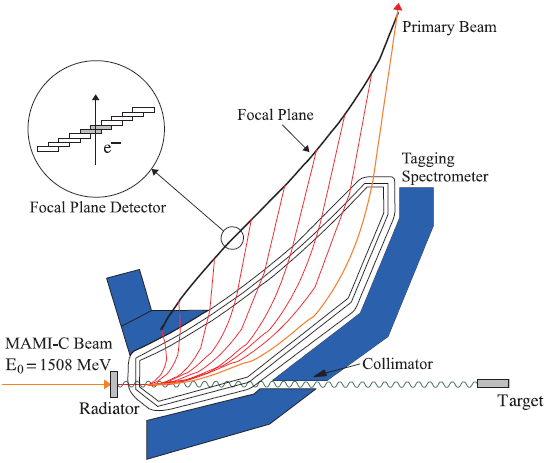 Glasgow  Tagging  Spectrometer
EPJ A 37, 129 (2008)
Determination of the degree of polarization of
the electron beam (Moeller Polarimeter).
Circularly pol. photons.
2.
Coherent production of linearly polarized
photons on a diamond radiator
3.
Polarised Photons @ MAMI C
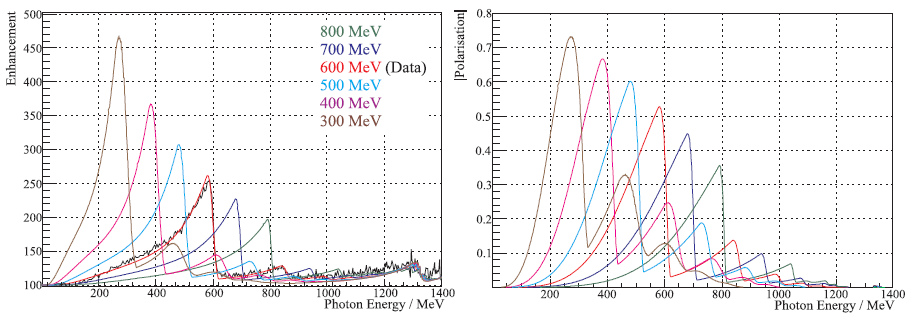 Linear
Polarisation
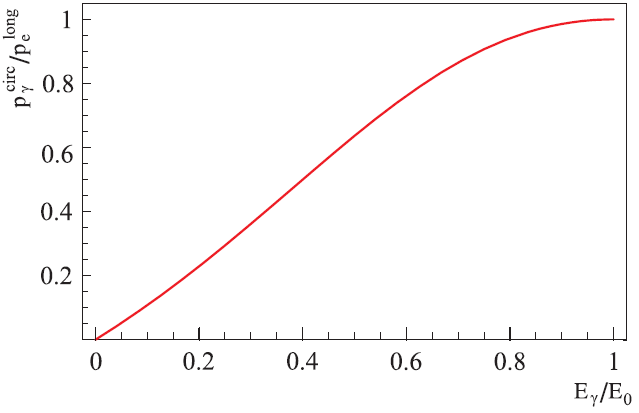 Eg	=  75 ... 1480 MeV
DEg	=  4 MeV
Ng	=  2 . 105 s-1 MeV-1
Circular 
Polarisation
Transfer
High Polarisation
High Photon Flux
Vertex detector:
2 Cylindr. MWPCs
480 wires, 320stripes
PID detector:
24 thin plastic detectors
gp  S11  ph
p0p0p0
gggggg
4p photon Spectrometer @ MAMI
TAPS:
366 BaF2 detectors
72 PbWO4 detectors
Max. kin. energy:
p+- : 180 MeV
K+- : 280 MeV
P :   360 MeV
Crystal Ball:
672 NaJ detectors
Max. kin. energy:
m+-  : 233MeV
p+- :  240 MeV
K+- : 341 MeV
P :   425 MeV
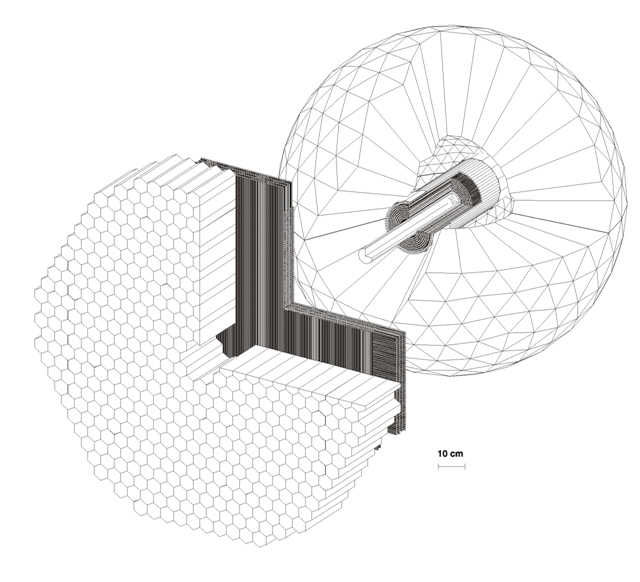 Polarised Target
Polarisation = Orientation of Spins in a magnetic field
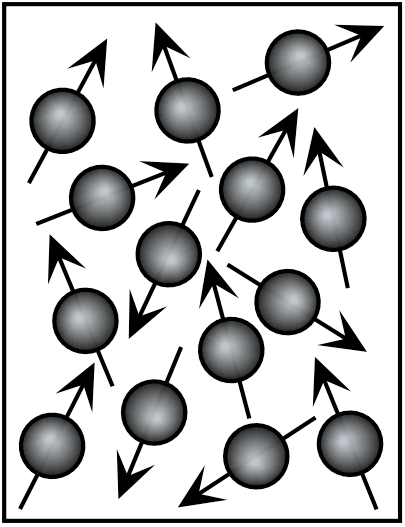 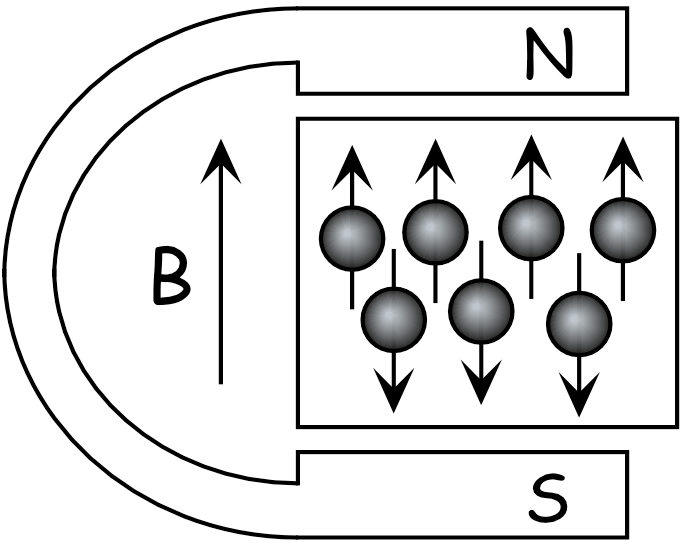 Ideally: All spins in field direction
P=100%
Complicated interplay between

Polarising force	~	magnetic field B
	and
Depolarising force	~	thermal motion of spin particles
				(temperature T – relaxation)
Magnetic moment in magnetic field:
DE
B=0T
B=2.5T
B=0T
B=2.5T
electron
proton
Thermal equilibrium
Boltzmann distribution
Trick: Transfer of the high electron polarization to the nucleon via
           m-wave irradiation (DNP)
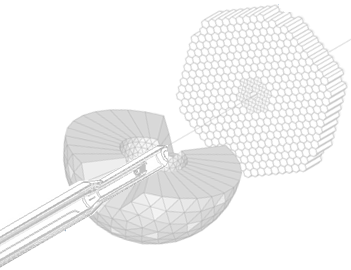 Mainz/Dubna Dilution refrigerator
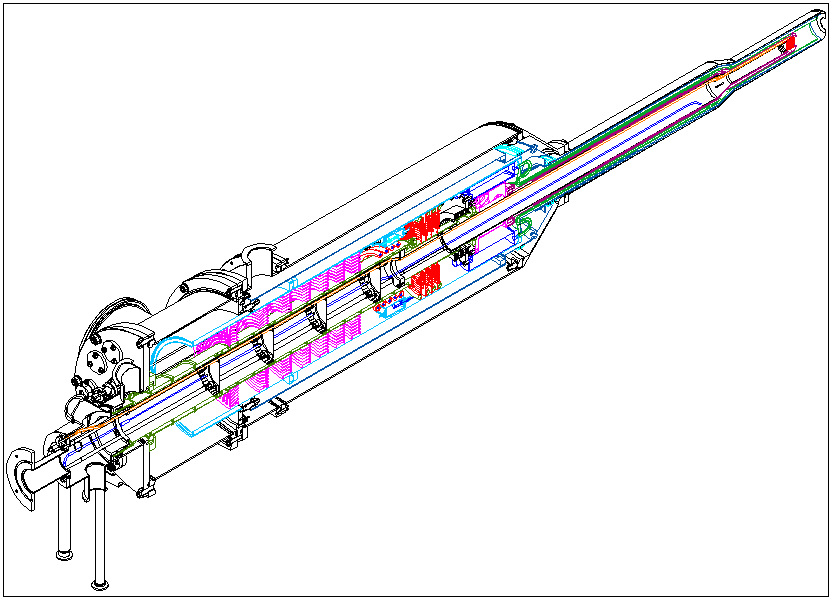 Mixing chamber(25mK)
Still (0.7K)
Evaporator  (1.5Kelvin)
Separator (4.2Kelvin)
Transverse 
And
Longitudinal
Internal 
Holding coil
1.2 Kelvin
1Tesla at 46A
achieved
Internal transverse holding coil
Copper/scandium wire with 54 Nb-Ti filaments embedded in it.
Cu:Sc=1.35:1
Alloy composition: Nb47wt.%Ti
Diameter=0.222mm
It achieves currents up to 50A at 4.2K and 1T.
4-layer dipole:
N1=N2=138
N3=N4=78
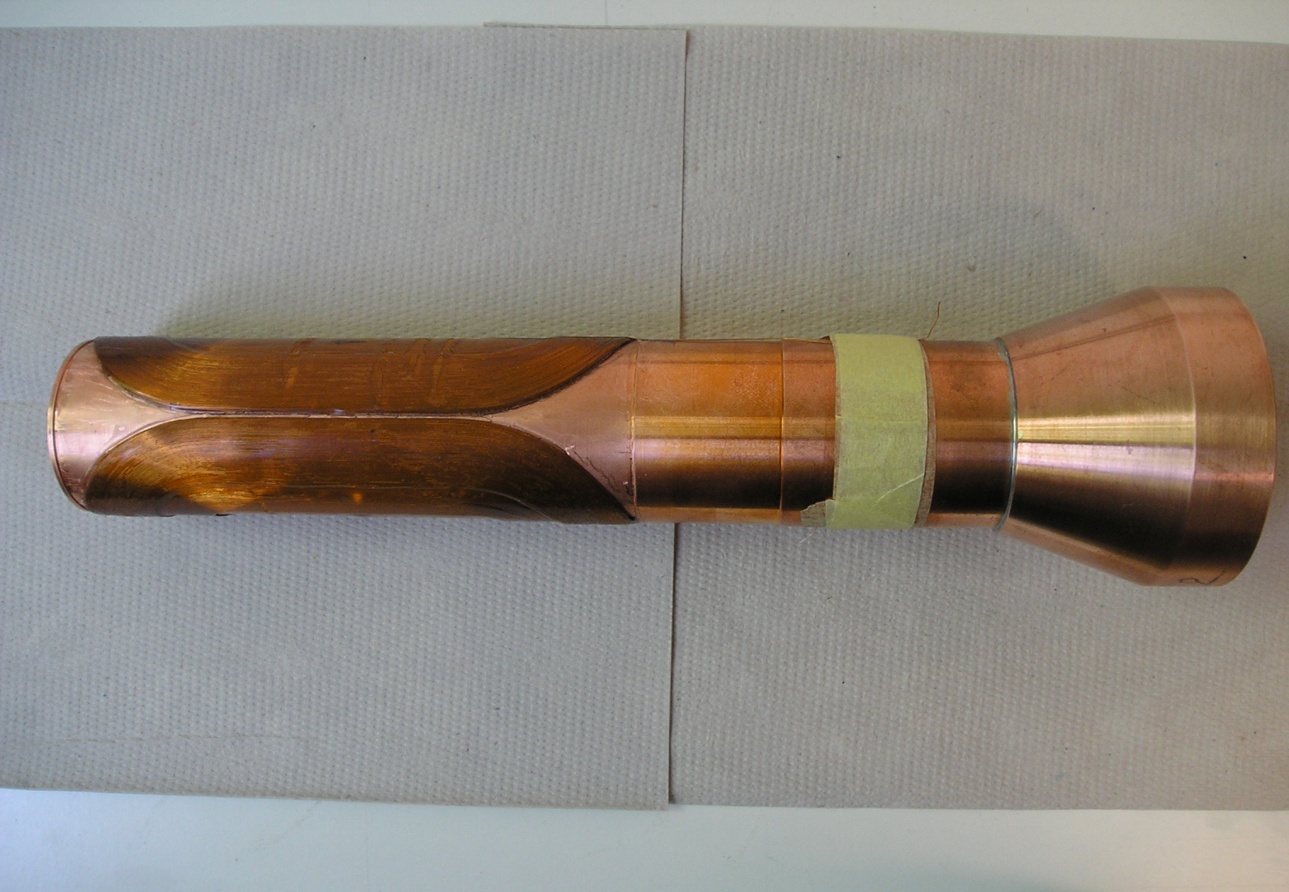 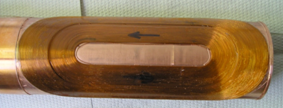 150mm
Magnet Technology
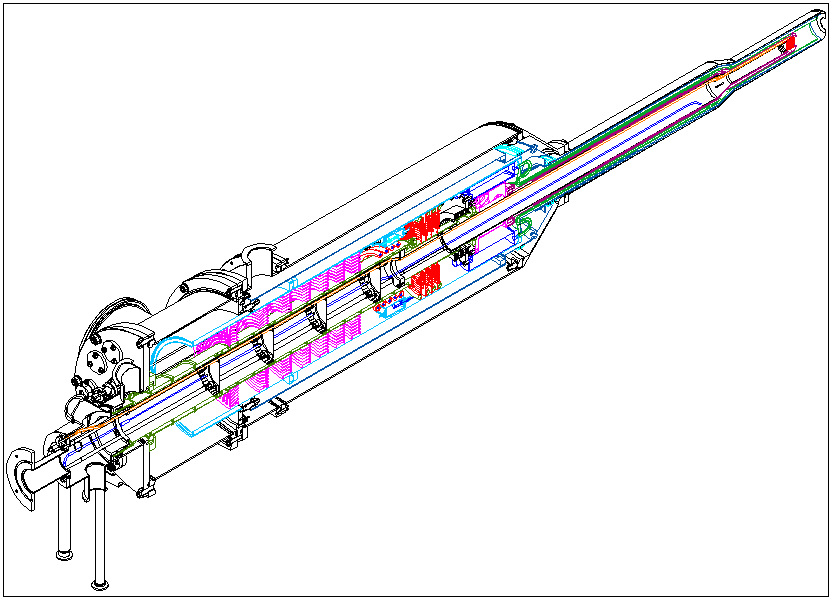 DNP at 200mK and 2.5T with 70GHz microwaves.
Frozen spin target  (25mKelvin, 0.6T).
Secondary particles punch through holding coil.
All directions of polarization.
Transverse (Saddle coil) 


and
Longitudinal (Solenoid)



Internal 
Holding Field (1.2K, 0.6T)
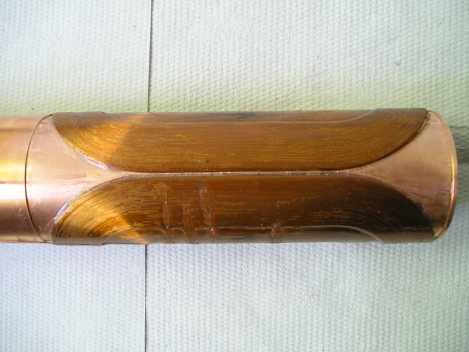 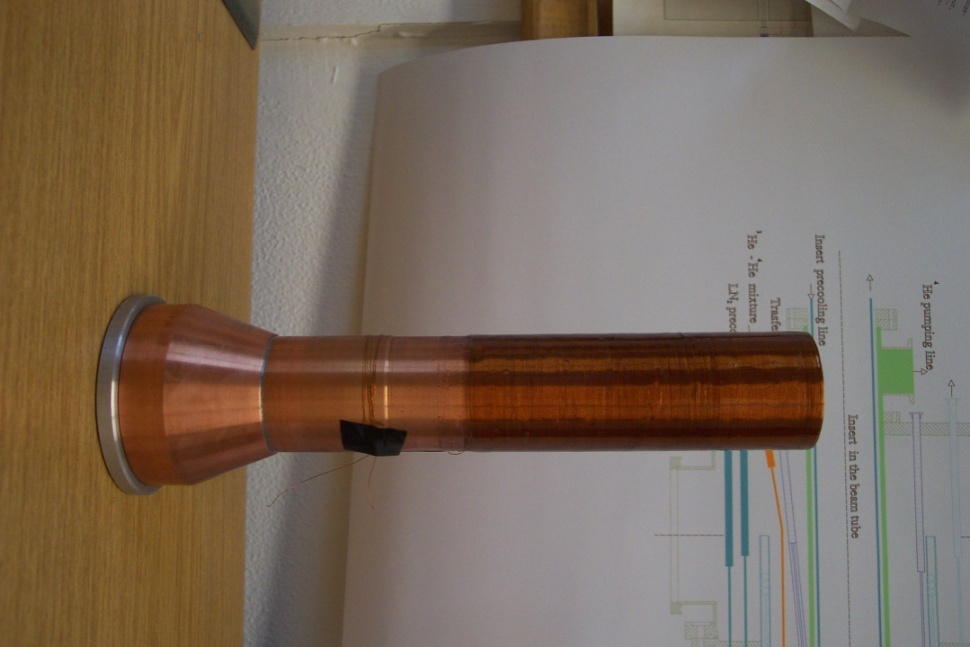 Single and Double Polarised Experiments
Excitation Spectrum
1.-	Longitudinal PT:	a) E and G of Meson Photoproduction off protons 						b) E and G of Meson Photoproduction off neutrons 

2.-	Transverse PT: 	a) T and F  of Meson Photoproduction off protons 						b) T and F of Meson Photoproduction off neutrons
A2-talk neutron (D-Butanol)  N.Walford, 16:00
Additional measurements on Fundamental Properties
1.-	Long. and trans. PT:  Spin Polarisabilities and Polarisibilities in Compton process

2.-	Transverse PT: 	Transverse asymmetries T and F in p-photoproduction  			  		in the threshold region  mu - md
Pion Production
Eta Production
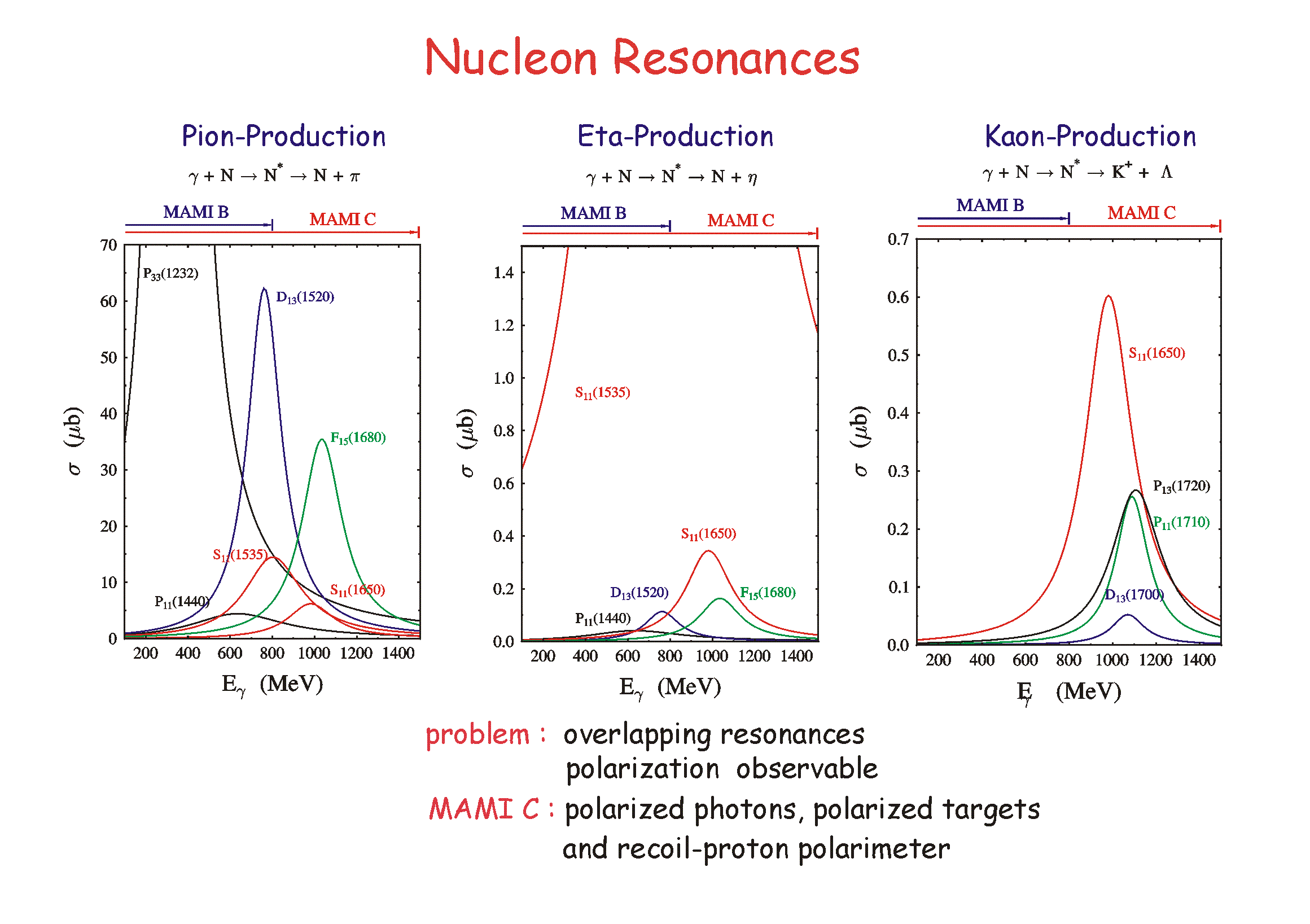 Experiment: polarisation observables and different channels essential
		(Mainz, Bonn, JLAB ….)
Theory:  several models and PWA groups (MAID, BNGA, SAID, JuBo…)
Helicity Dependence E of Meson Photoproduction on the Proton and Neutron
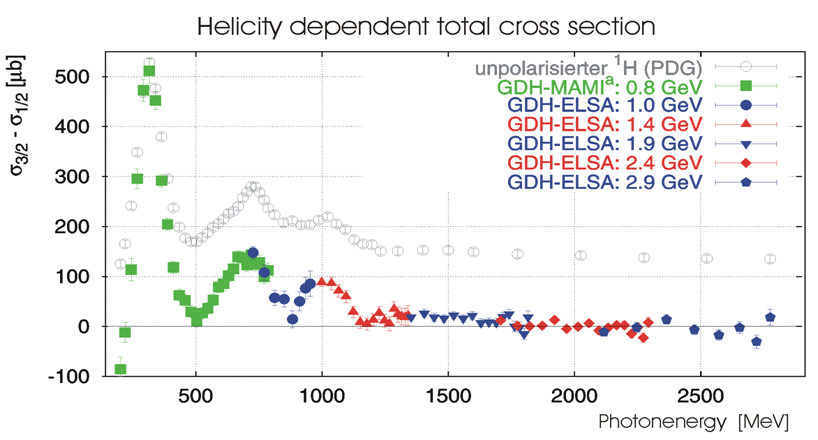 1998-
2003
 Mainz and Bonn
2010-
2016
New
 Mainz
Exp.
with CBall
Gerasimov-Drell-Hearn sum rule (GDH)
Simultaneous measurement of E and G
Simultaneous measurement of G and E for p0 production (F.Afzal, K.Spieker)
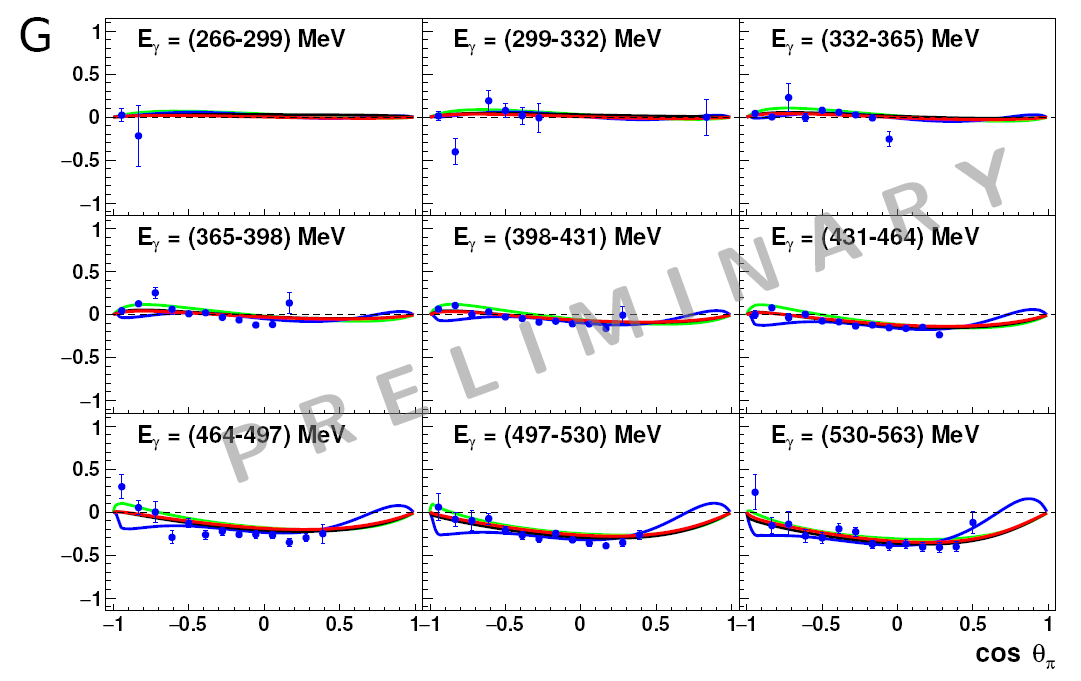 G
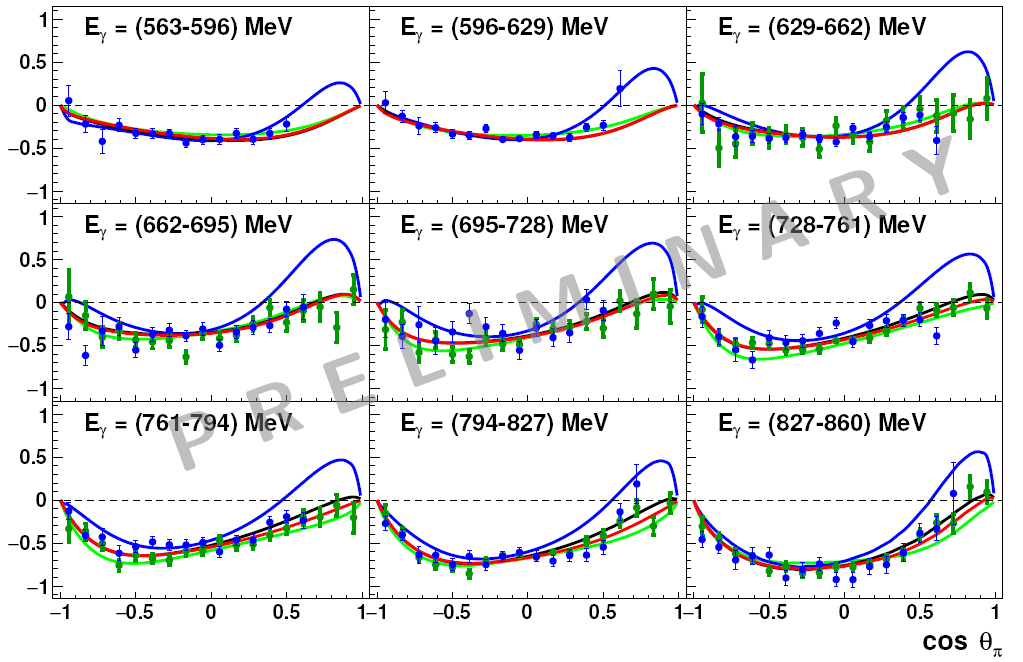 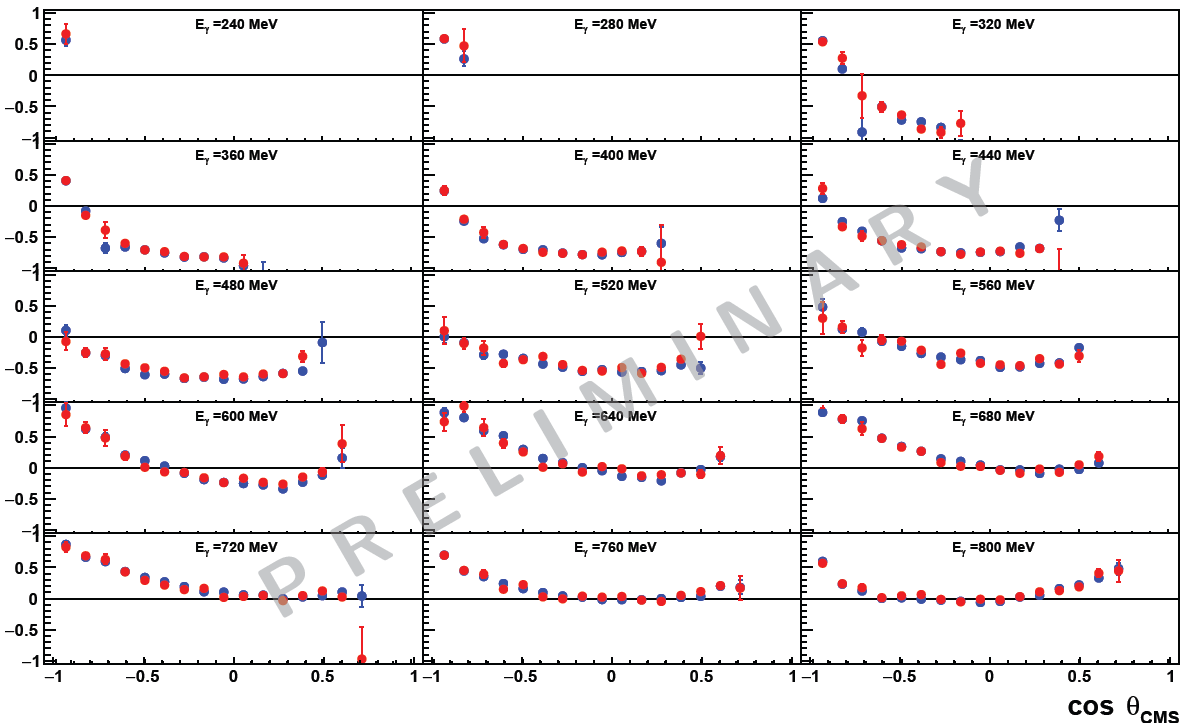 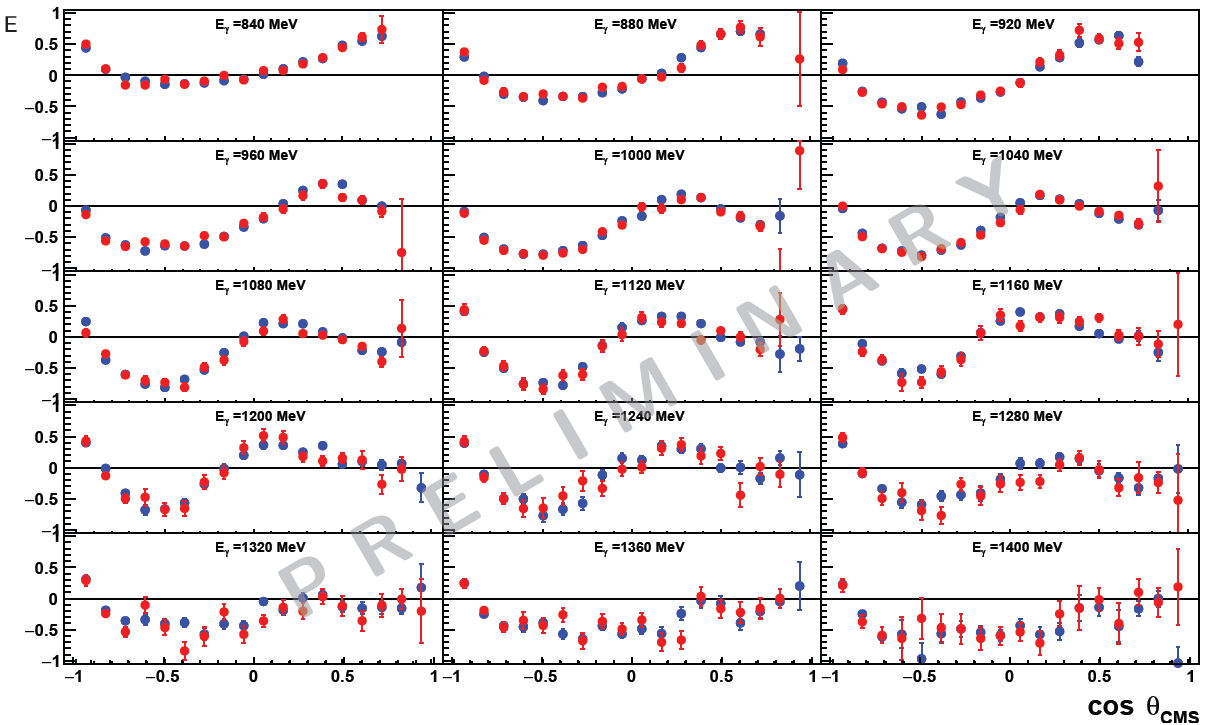 E
Red line: MAID 2007 
blue line: SAID PR15
green line: JUBo2015-B
black line: BG2014-2
T in p0-photoproduction
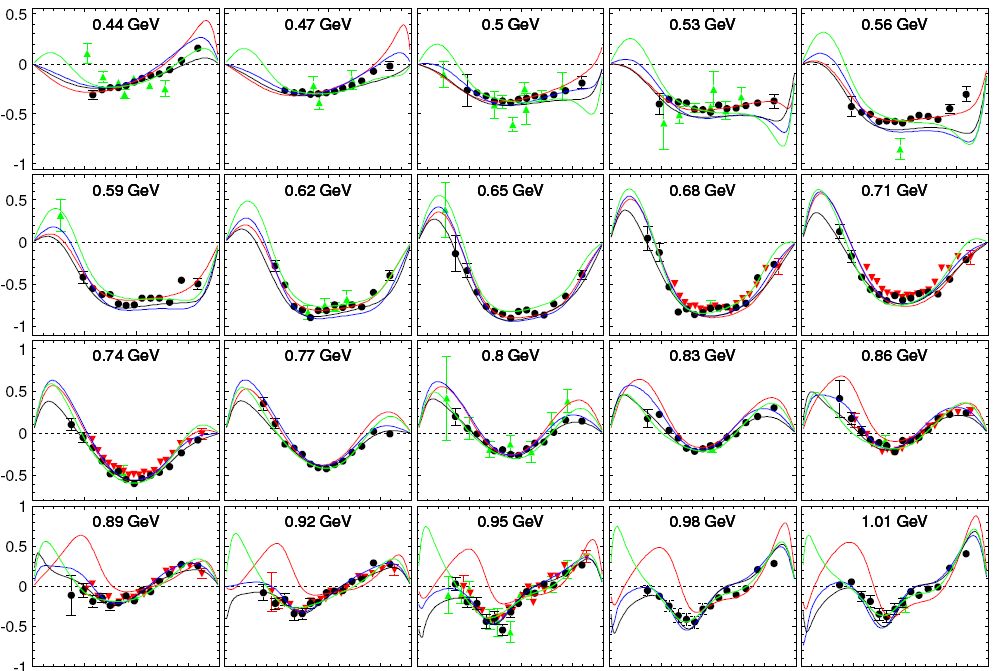 J. R.M. Annand et al.
Phys. Rev. C 93, 055209 – 
Published 31 May 2016
Black Circles – new MAMI Measurement, red triangles Bonn CBELSA, green triangles older data.
Red line: MAID 2007 
blue line: SAID PR15
green line: JUBo2015-B
black line: BG2014-2
T in p0-photoproduction
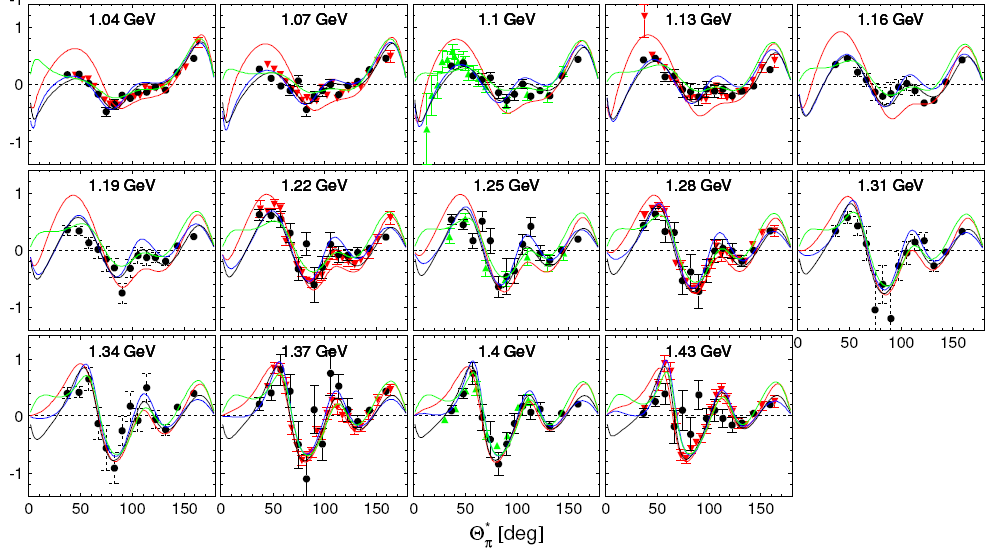 Black Circles – new MAMI Measurement, red triangles Bonn CBELSA, green triangles older data.
Red line: MAID 2007 
blue line: SAID PR15
green line: JUBo2015-B
black line: BG2014-2
gp  pp0
F in p0-photoproduction
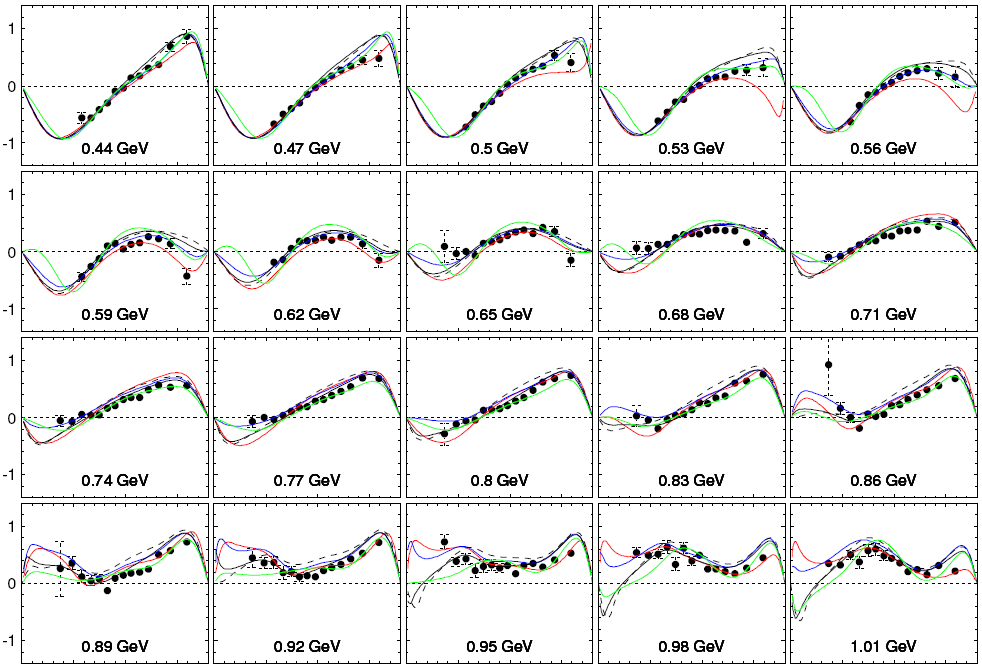 Black Circles – new MAMI Measurement.
Red line: MAID 2007 
blue line: SAID PR15
green line: JUBo2015-B
black line: BG2014-2
Dashed li: BG2011-2
gp  pp0
F in p0-photoproduction
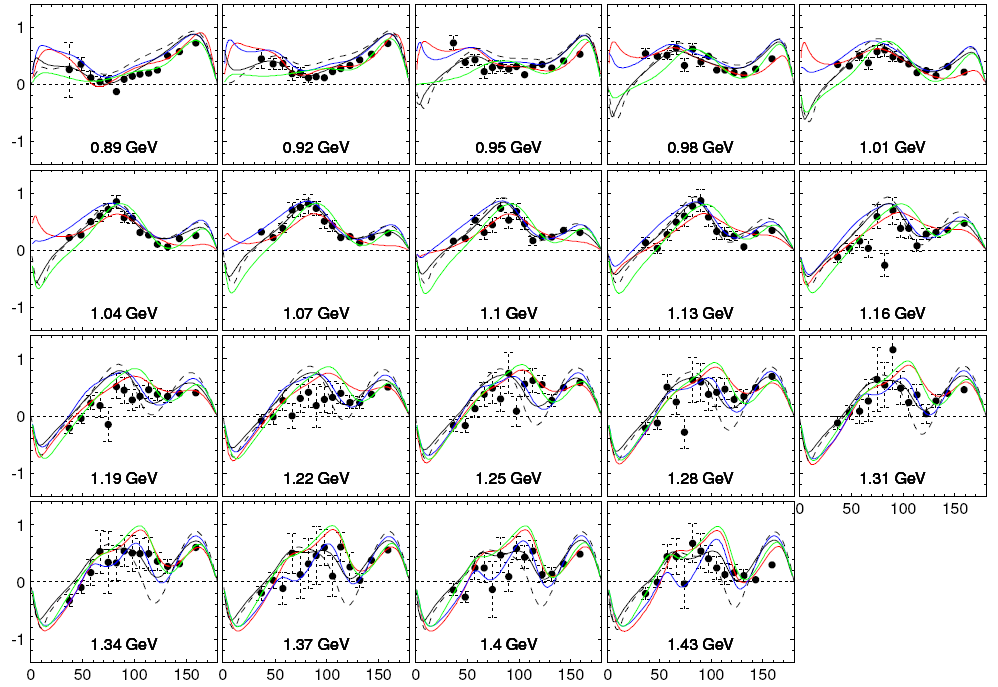 In BG2014-2 new data 
for T, P  and H were included
as well as our new precise 
cross section data.
Adlarson et al., 
Phys. Rev. C 92, 024617 (2015)
Black Circles – new MAMI Measurement.
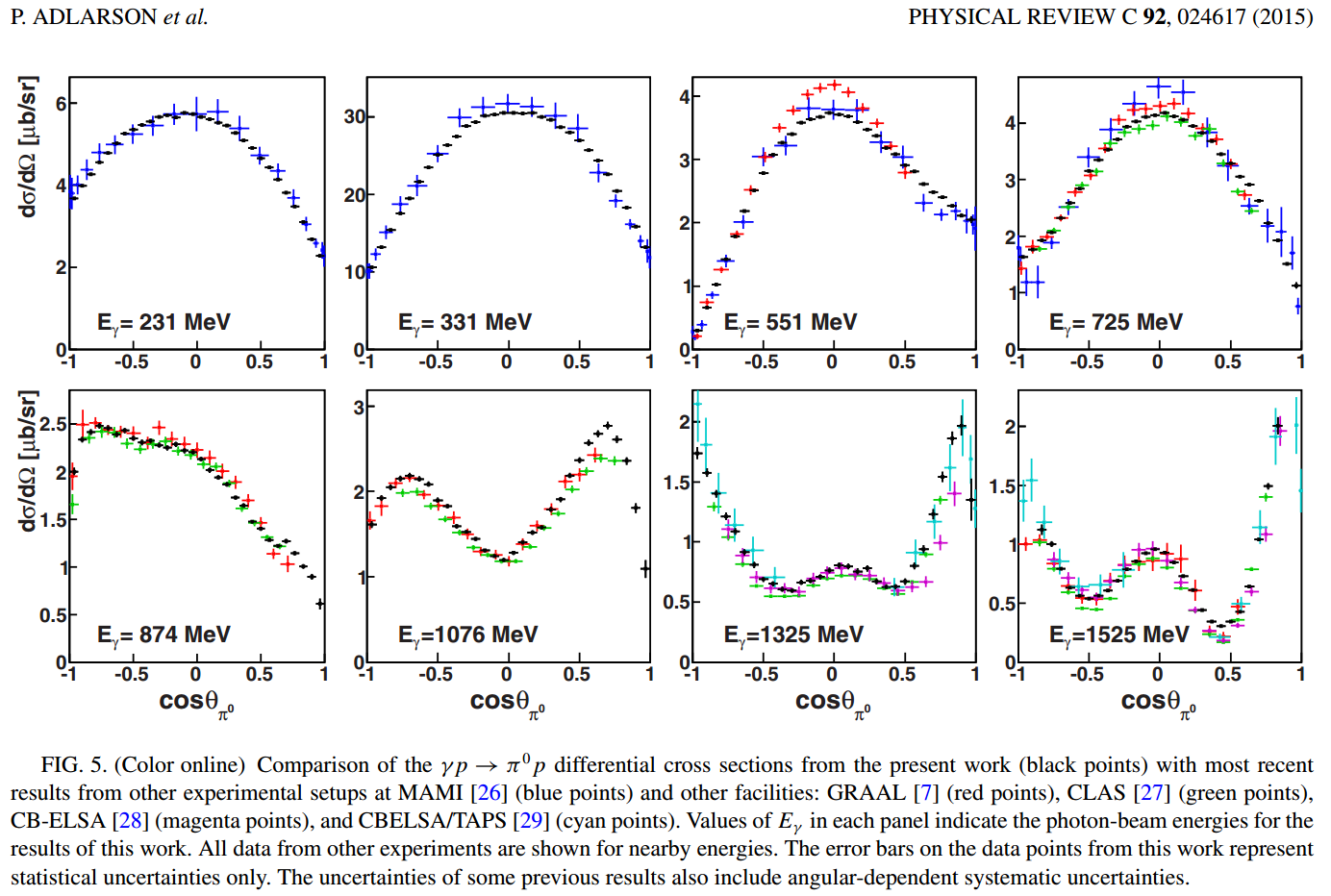 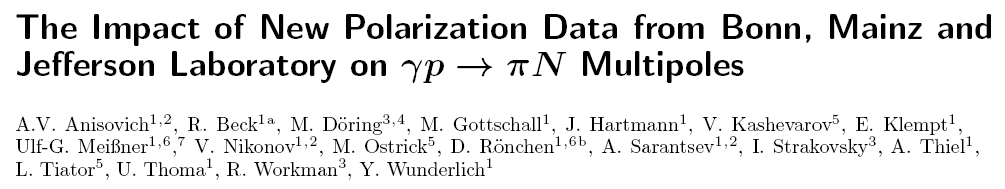 arXiv:1604.05704
We find that the new data force the multipoles to get closer to each other, the variance is reduced by about a factor of two.
Even more important seems to be that the multipoles converge to similar values in the region of leading resonances while the “background" and the contribution of higher-mass resonances remain less constrained by the new data. Clearly, the aim is to get very similar answers
also in the mass range which contains higher-mass resonances. This task will require more precise data, in particular more precise data on polarization observables.
Asymmetries T and F in gp  pp0 at threshold
Study of the dynamic consequences of md − mu > 0.
mp0 =135 MeV
mp+=139.6 MeV
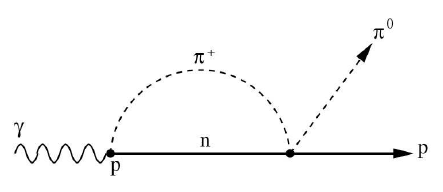 Rescattering diagram responsible for the 
unitary cusp observed in E0+(gp  pp0 )
Precission experiment to test the unitary calculations [Bernstein et al. arXiv:0902.3412 [nucl-th]
and ChPT calculations [V.Bernard, N.Kaiser, and U.G.Meissner, Eur. Phys. J. A11, 209 (2001)] of ImE0+.
Threshold π0 photoproduction on transverse polarised protons at MAMI, S.Schumann et al., 
PLB 750 (2015) 252- 258
PLB 750 (2015) 252- 258
gp  pp0
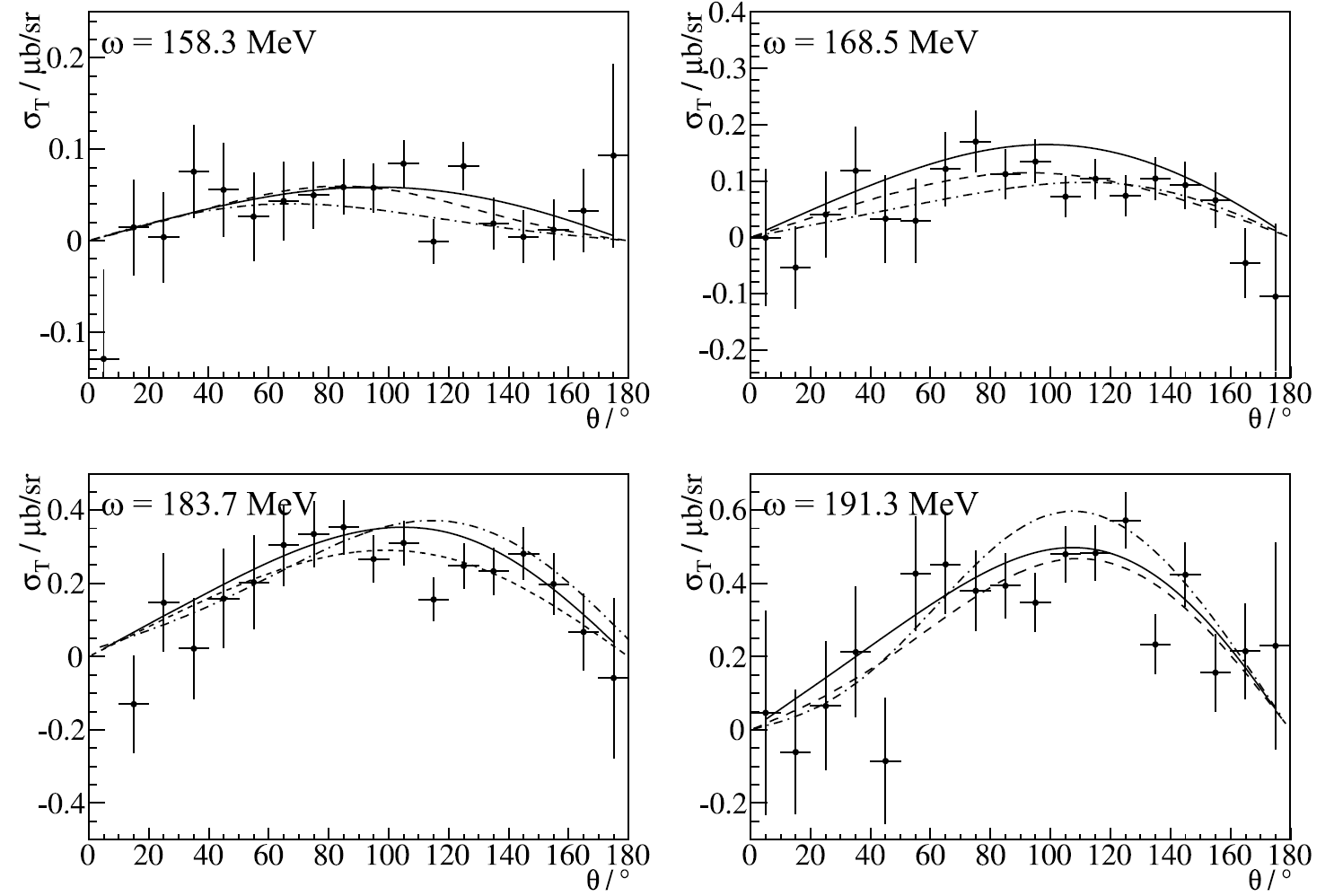 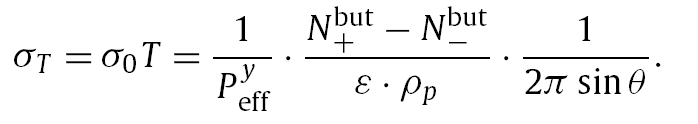 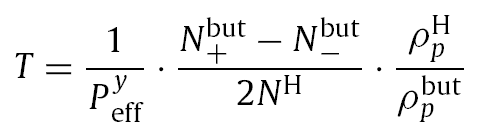 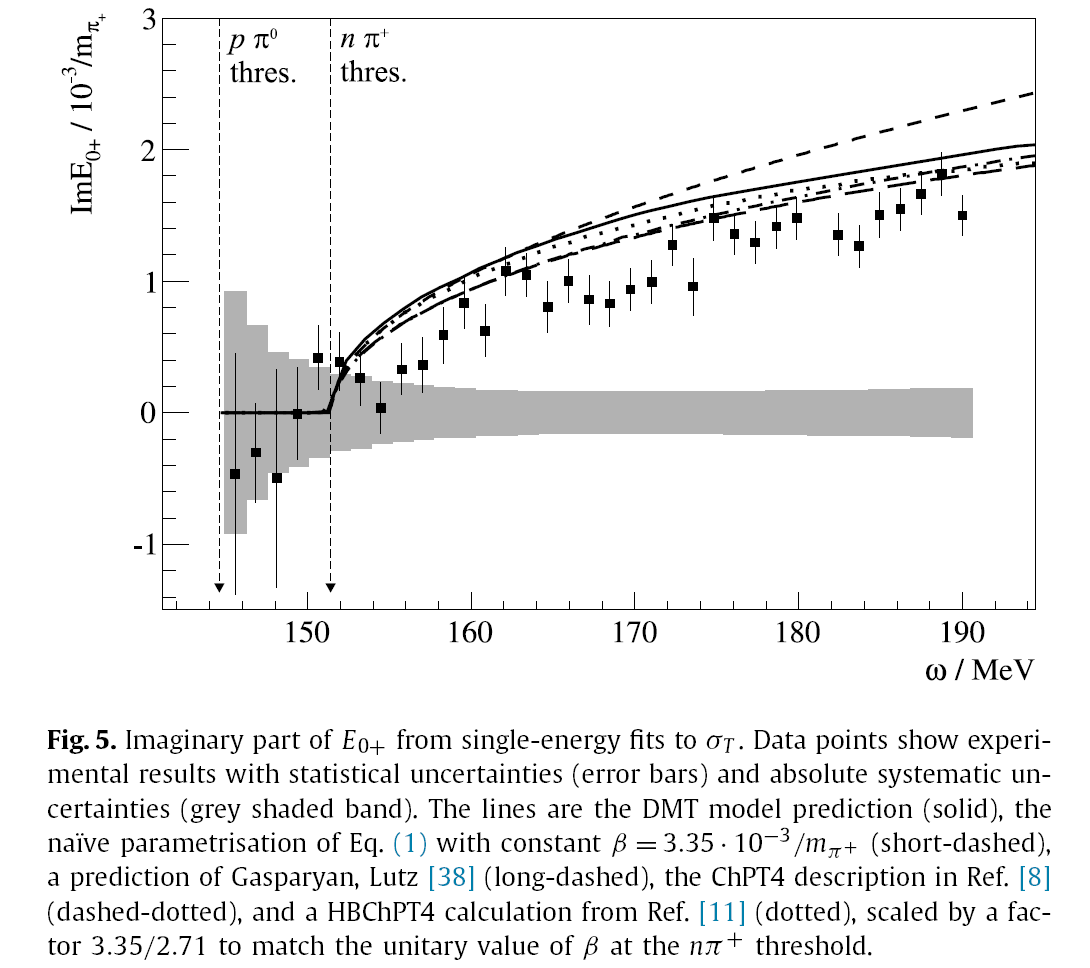 Target Material Frozen Spin Target
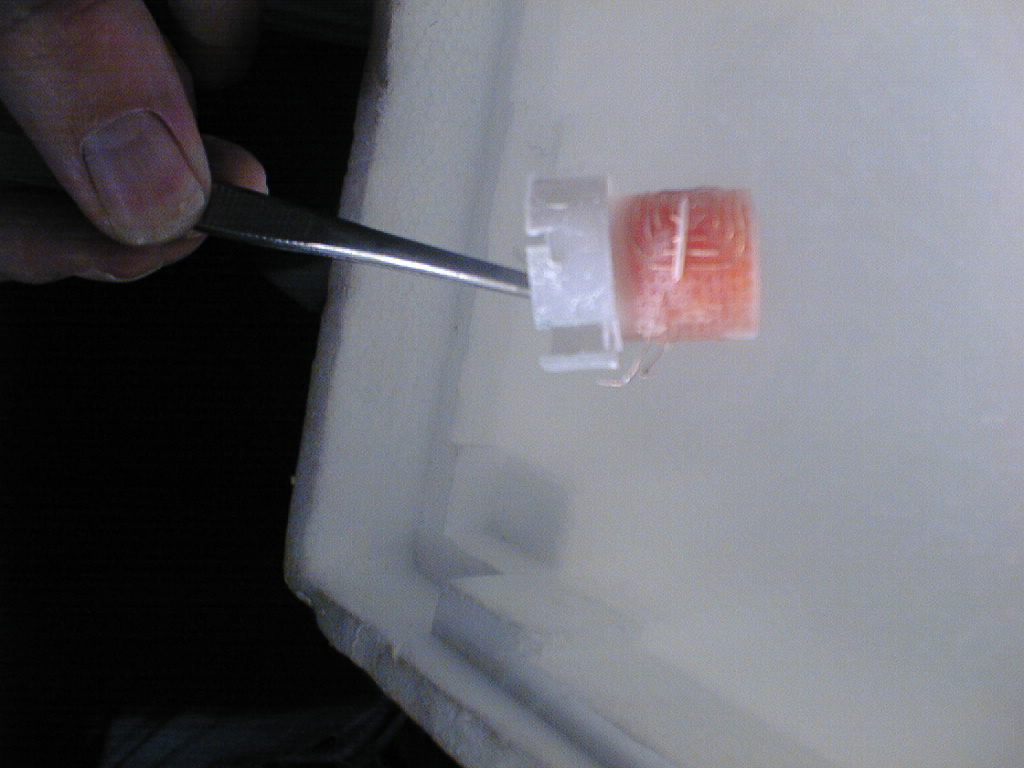 Butanol
2cm
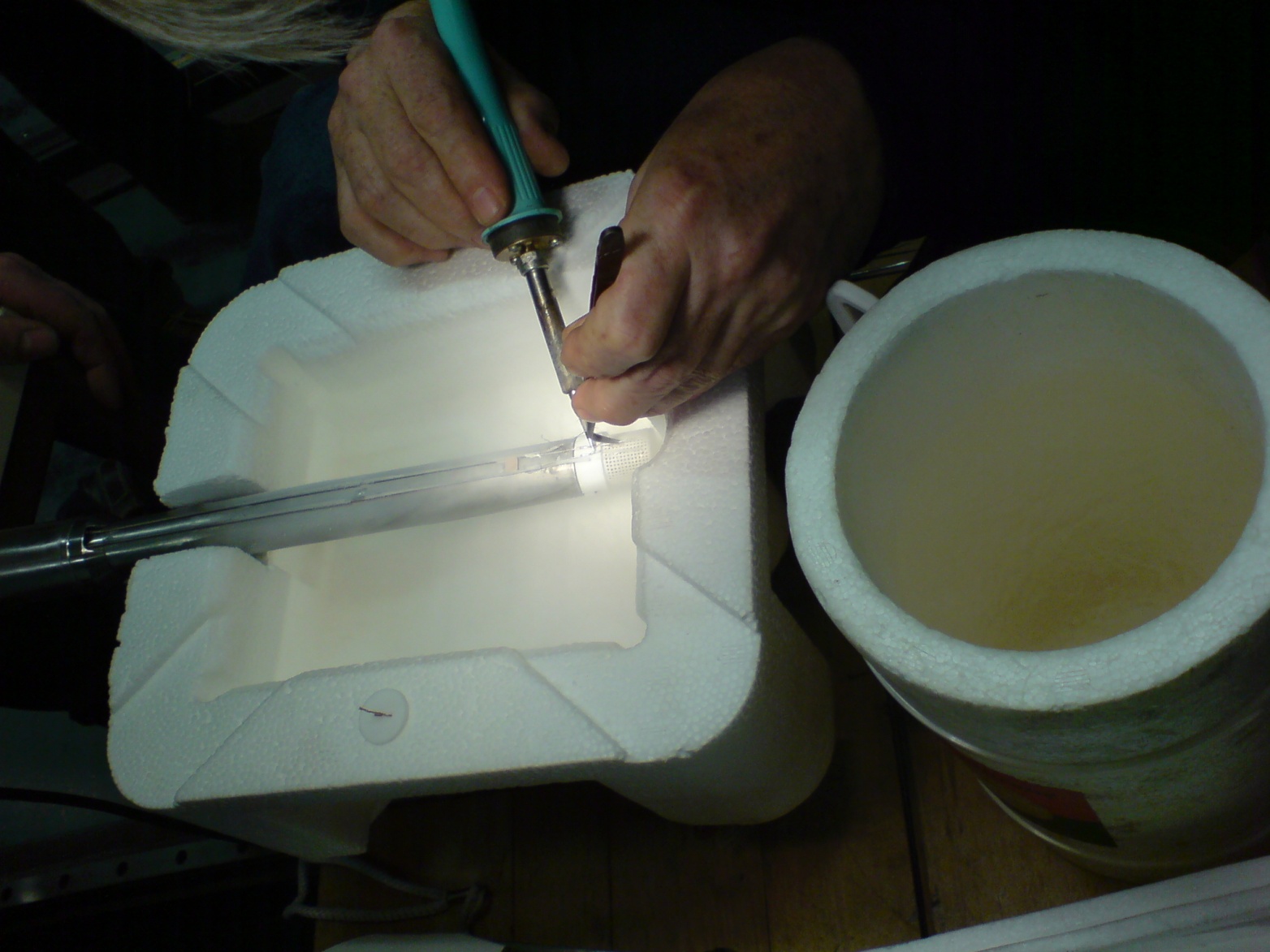 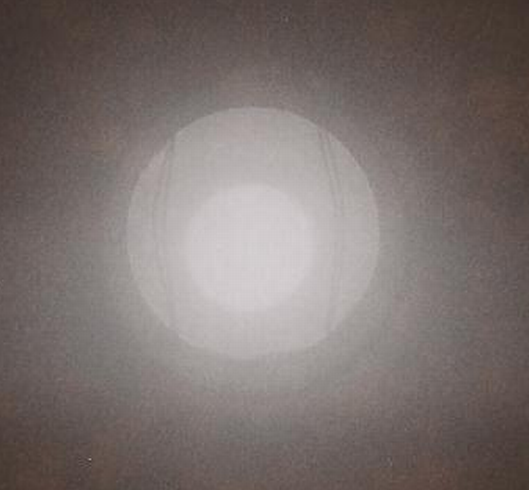 X-ray picture with
Beamspot and
NMR coil
Challenges for the analysis of experiments with Frozen Spin Target  Dilution Factor.
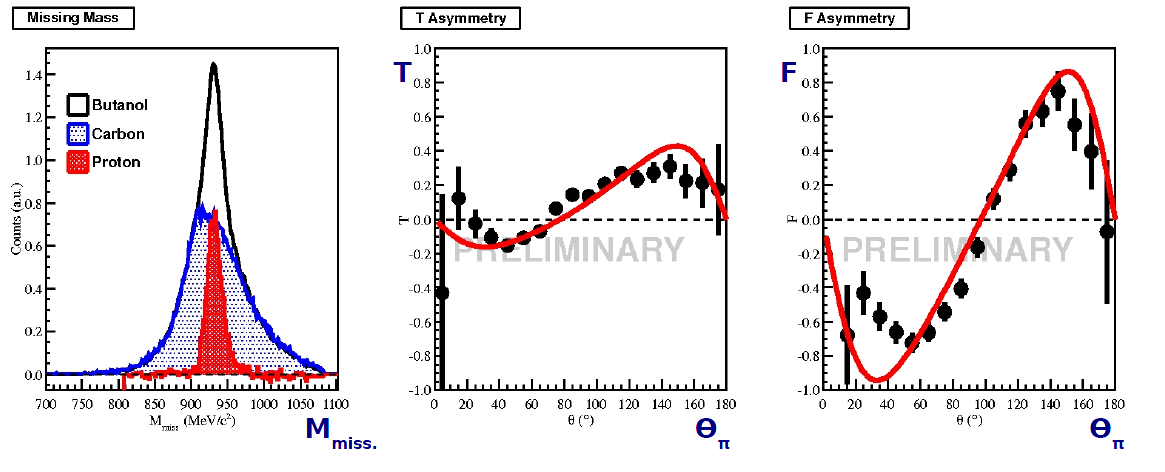 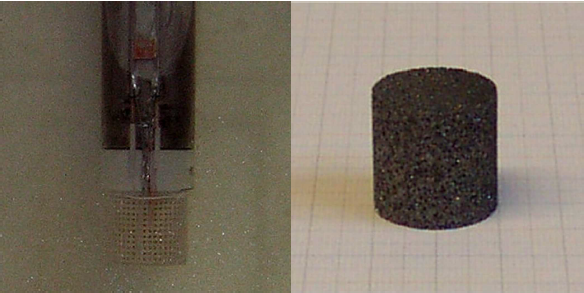 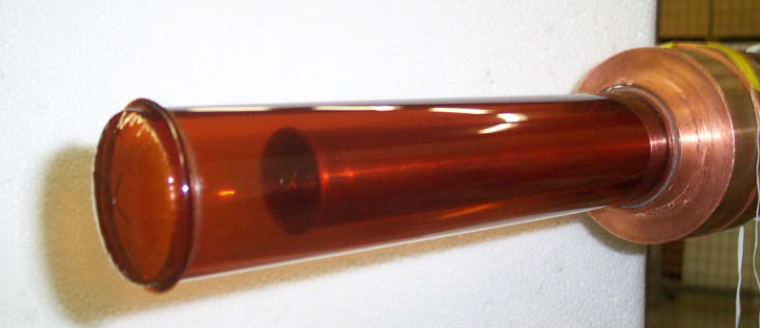 Butanol
Carbon
Hydrogen
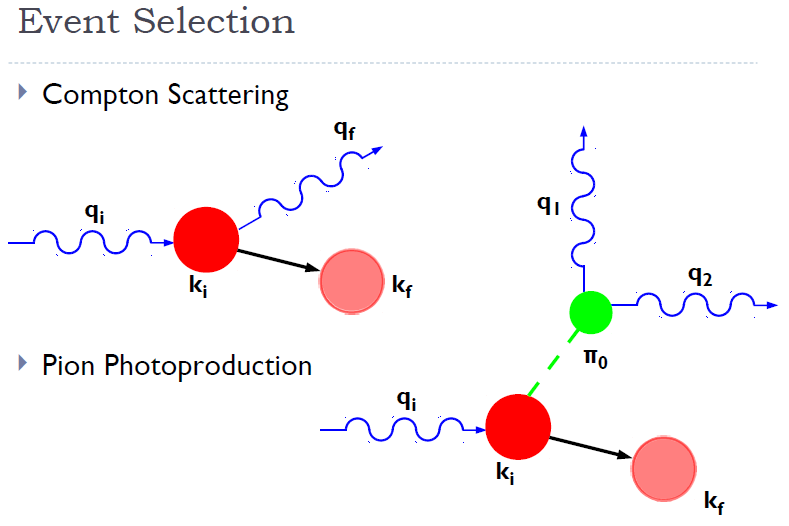 Pion photoproduction off of a proton is 75-100 times more likely than Compton (in the 240-280 MeV range) 
Kinematic overdetermination used for cuts (missing mass, proton angle, …). 
Test with ‘substraction target’.
Measurements of the Proton Spin-Polarizabilities with Double-Polarized Compton Scattering
P.P.Martel et al., PRL 114 (2015) 112501
Main problems:
Low energetic recoil protons do not escape from the target and do not reach the detector.
Events are produced on the background nuclei (Carbon, coherent, incoherent, k~13%). ).
Σ2x 300 hours measurement

 Σ2x 300 hours measurement
 Curves from:-
 B. Pasquini, D. Drechsel, M. Vanderhaeghen, 
Phys. Rev. C 76 015203 (2007)
B. Pasquini, D. Drechsel, M. Vanderhaeghen, 
Phys. Rept.  378 99 (2003)
Perspectives: Active Polarised Target
Vacuum
3He/4He – 6%
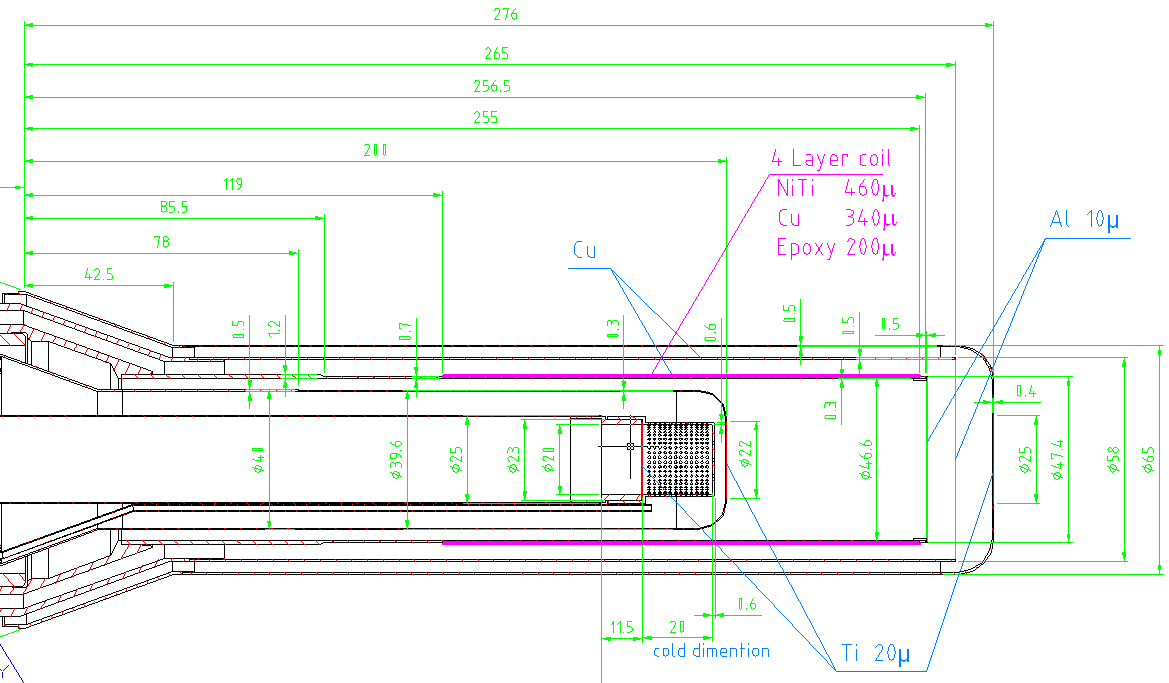 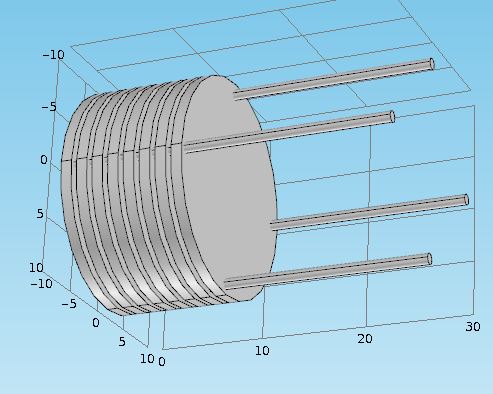 !!! T=25mKelvin
Insert for the May 2016 Beamtime.
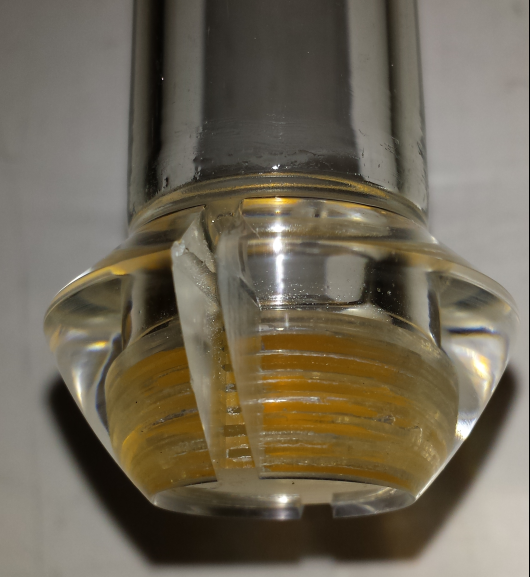 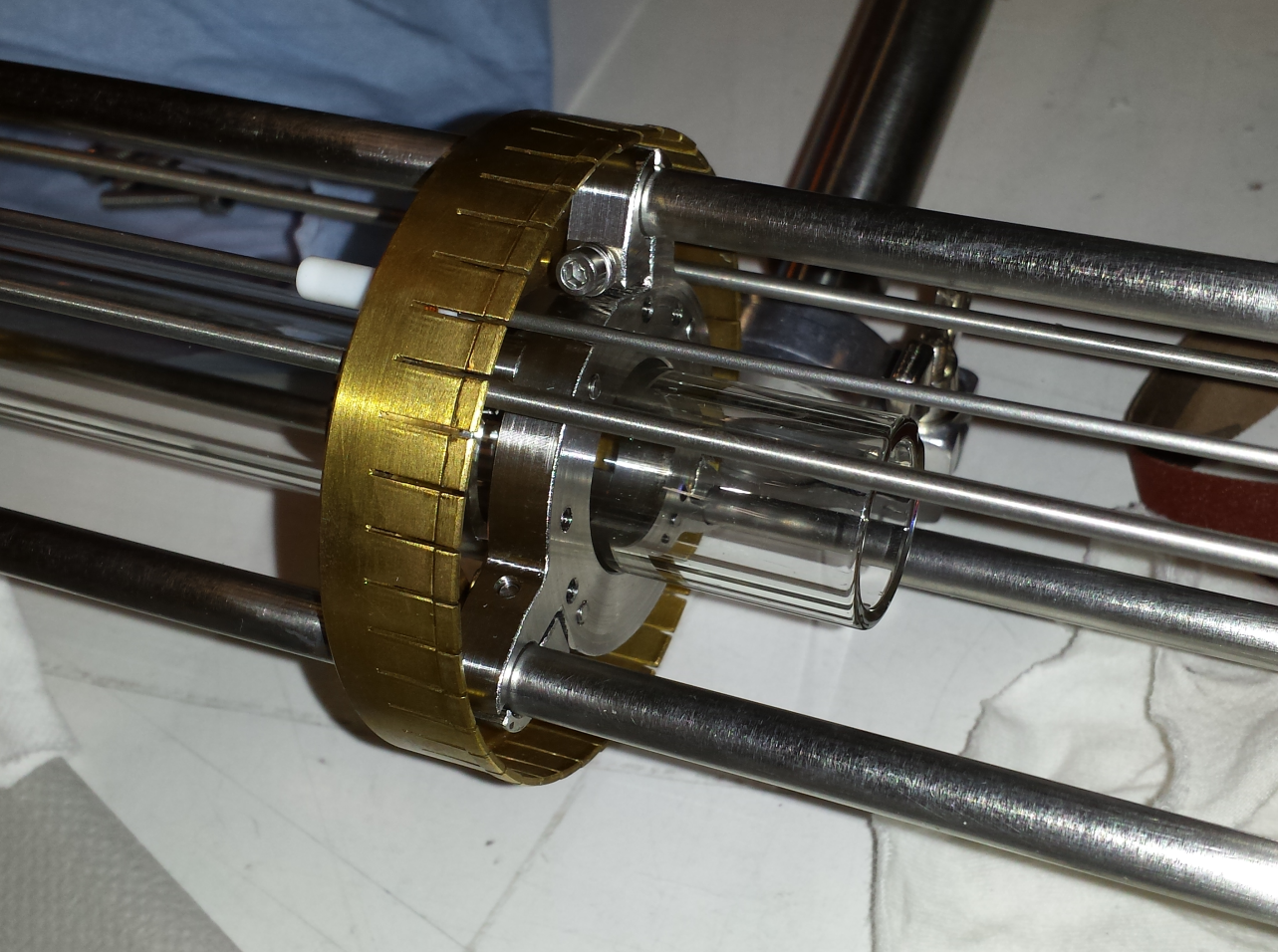 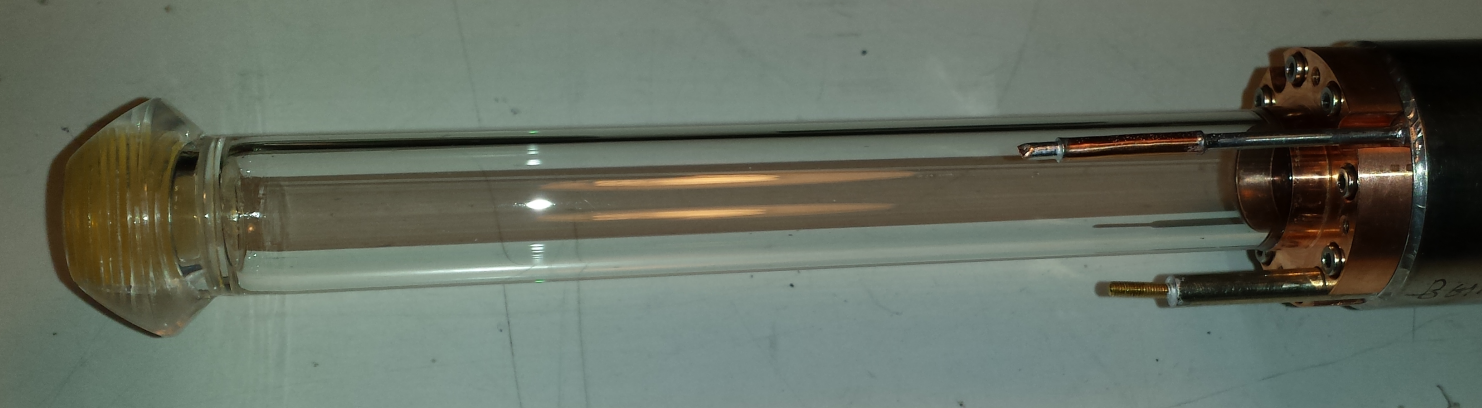 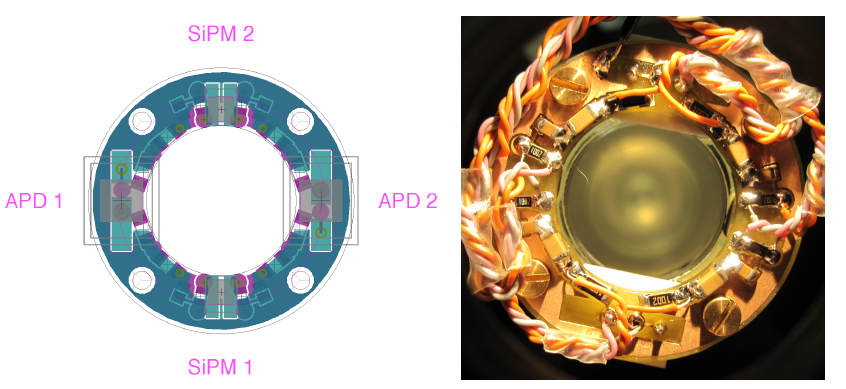 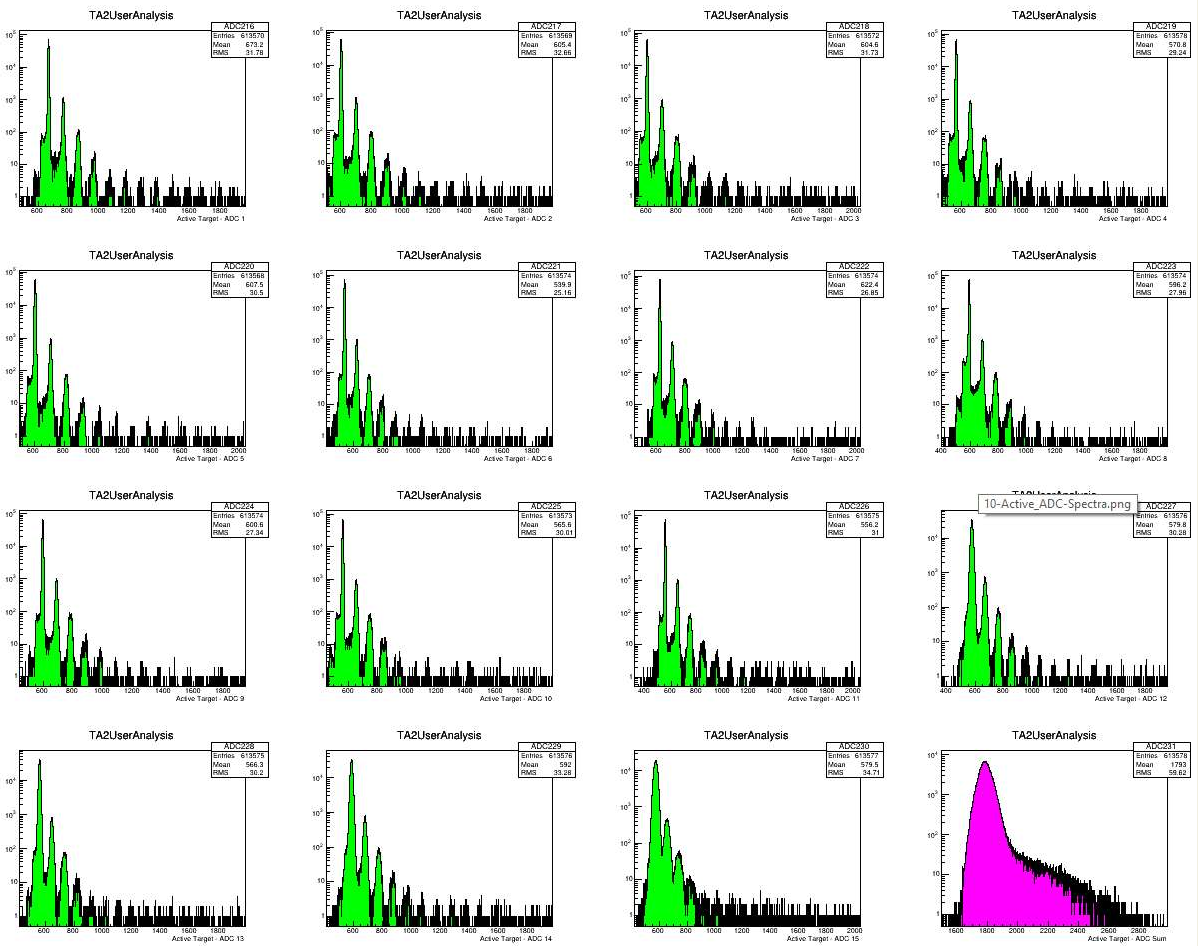 ADC Spectra 
at 150Kelvin
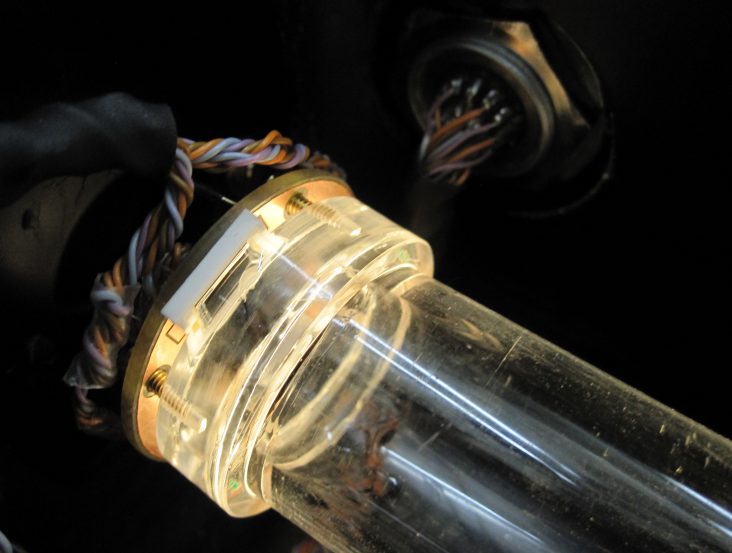 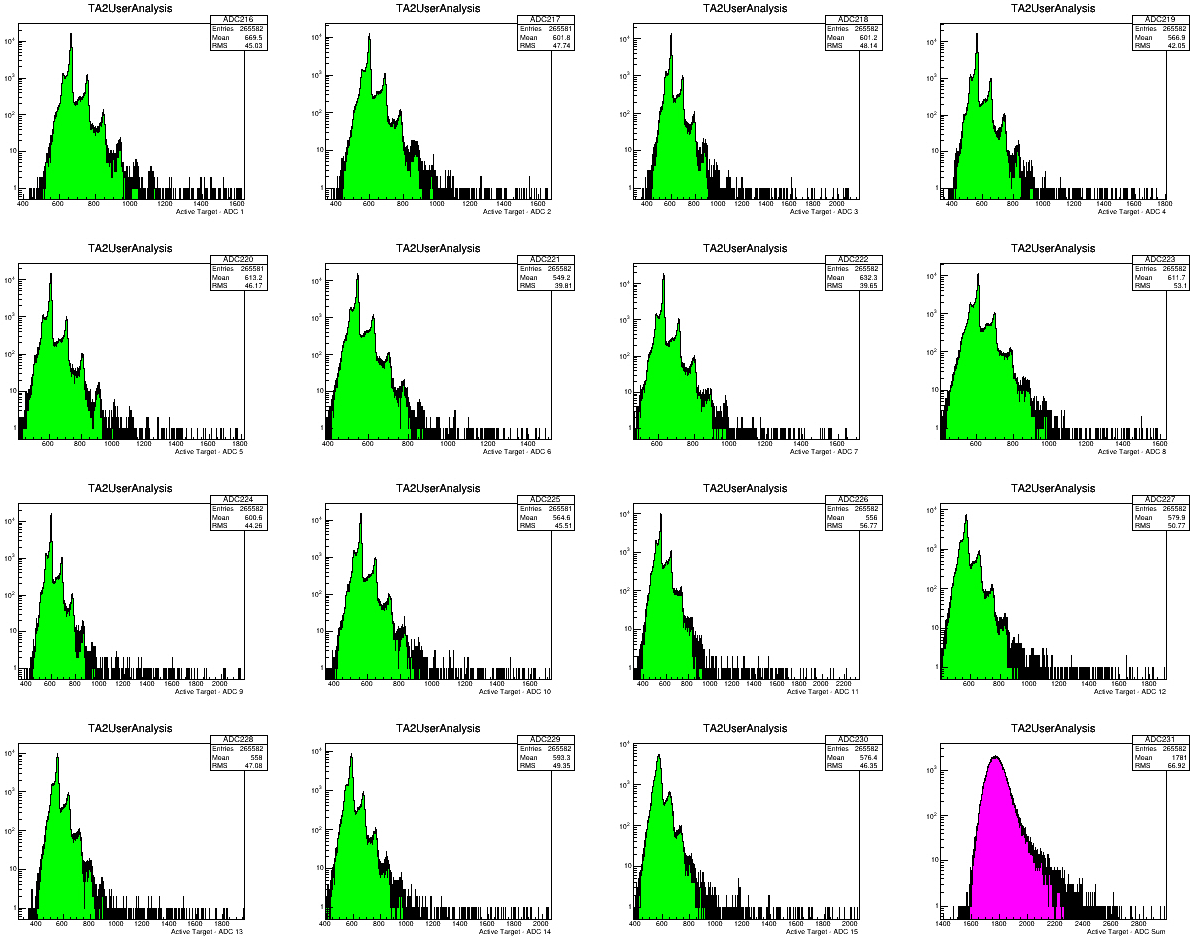 ADC Spectra 
at 300Kelvin
Conclusions
New Frozen Spin Target in a collaboration  KPH Mainz-JINR Dubna.
Data taking with CBall TAPS detector system started 2010 at MAMI C.
All directions of polarization.
With a variety of new measurements of spin observables it comes to a convergence of the multipoles in the region of leading resonances.
Outlook
R&D for polarised active szintillator target for threshold production and Compton.
Measurement of 4 Vector Spin Polarisabilities  in Compton process.
Measurement of T in p-threshold region.
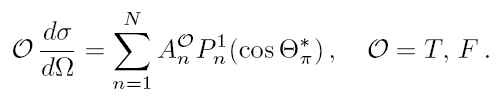 F
T
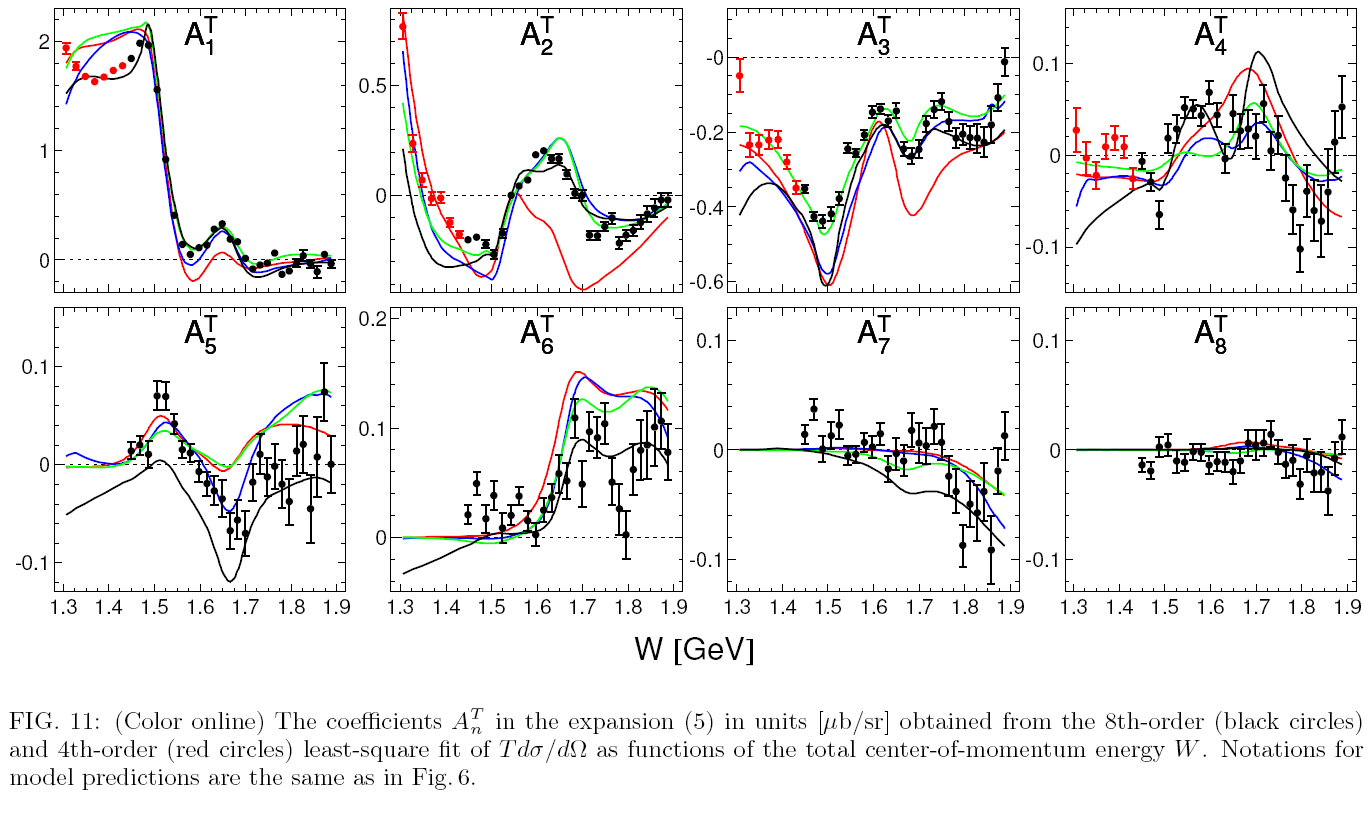 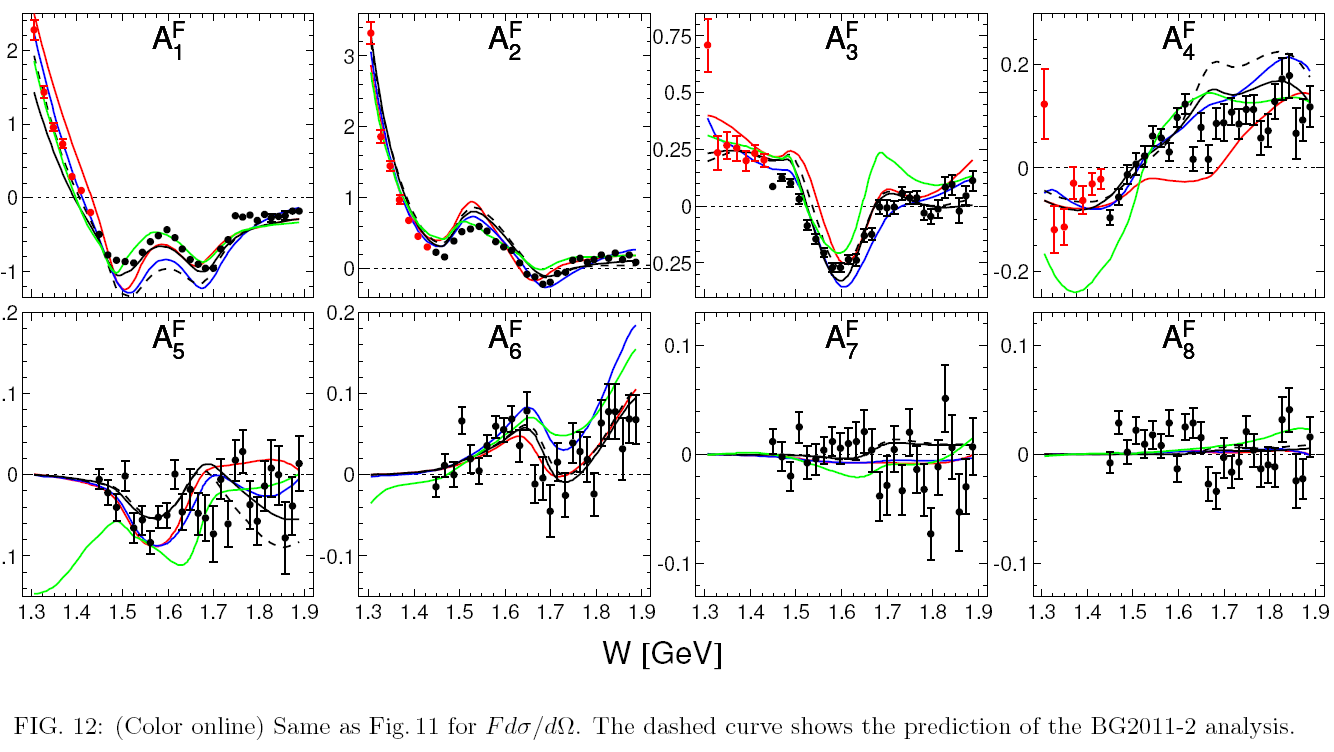 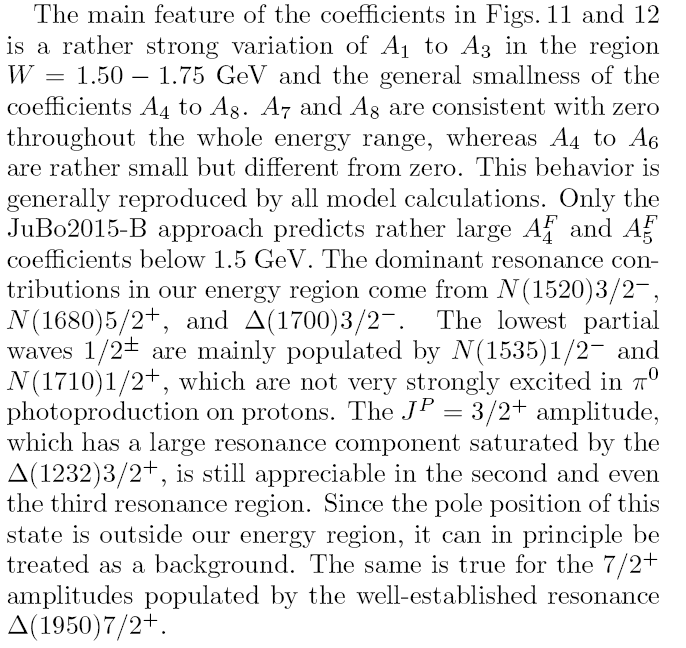 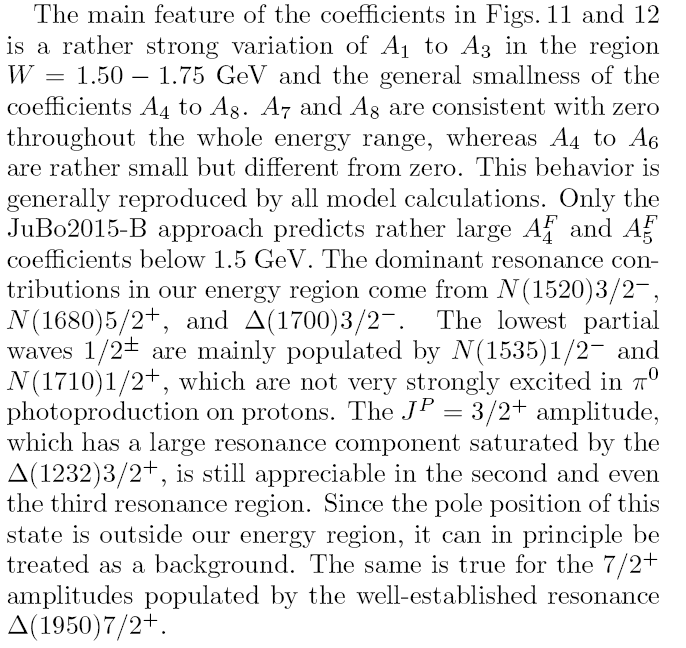 Polarisabilities
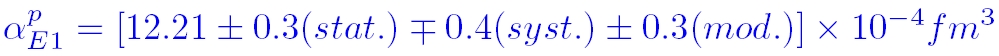 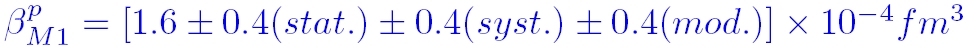 Polarisabilities are fundamental structure constants of the nucleon
 Scalar polarisabilities (α, β) describe spin response to static EM field
 Scalar polarisabilities measured in real Compton Scattering  for the proton			[M.Schumacher, Prog.Part. and Nucl.Phys.55, 567 (2005).] :
Real compton scattering with polarized beam and polarized target
a,b,g1,g2,g3,g4
Dispersion relation, cPT, lattice QCD..?
Spin Polarizabilities
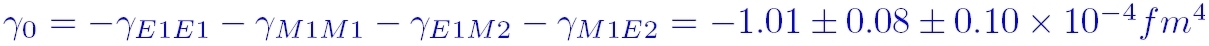 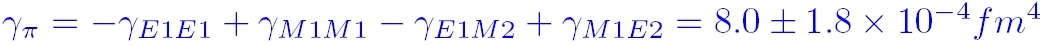 Spin Vector polarizabilities describe spin response to an incident photon
 Four vector pol. (γE1E1 γM1M1 γE1M2 γM1E2) appear at 3rd order in eff. Hamiltonian

 Only two linear combinations of vector polarizabilities measured:
The Forward S.P. g0 was determined  in GDH-Experiment at ELSA and MAMI (DAPHNE) :
The Backward S.P.  gp was determined from dispersive analysis of backward angle Compton scattering. [B. Pasquini et al., Proton Spin Polarizabilities from Polarized Compton Scattering (2007).]
Theory: Nucleon Vector Spin Polarisibilities
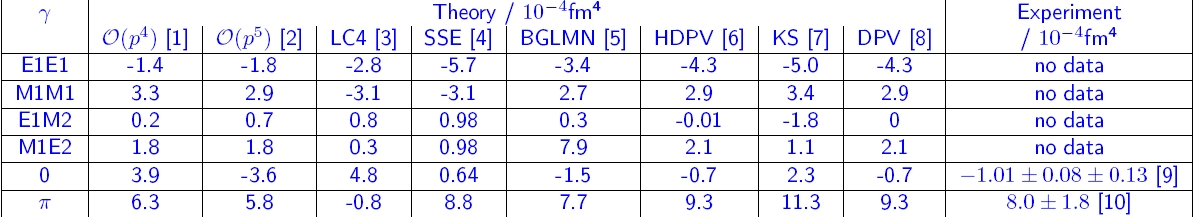 G. Gellas, T. Hemmert, and Ulf-G. Meißner, Phys. Rev. Lett. 85, 14 (2000).
 K.B. Vijaya Kumar, J.A. McGovern, M.C. Birse, Phys. Lett. B 479, 167 (2000).
 D. Djukanovic, Ph.D. Thesis, University of Mainz, 2008.
 R.P. Hildebrant et al., Eur. Phys. J. A 20, 293 (2004).
 D. Babusci et al., Phys. Rev. C 58, 1013 (1998).
 B. Holstein, D. Drechsel, B. Pasquini, and M. Vanderhaeghen, Phys. Rev. C 61, 034316 (2000).
 S. Kondratyuk and O. Scholten, Phys. Rev. C 64, 024005 (2001).
 B. Pasquini, D. Drechsel, and M. Vanderhaeghen, Phys. Rev. C 76, 015203 (2007).
 J. Ahrens et al., Phys. Rev. Lett. 87, 022003 (2001).
 M. Schumacher, Prog. Part. Nucl. Phys. 55, 567 (2005).
Target material
CH3
CH3
CH3
CH3
N
O
Saturated electrons of target material not polarized (Pauli principle)
Radicals in material by
            chemical or
            radiative doping
Free electrons
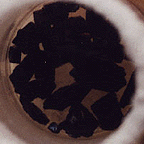 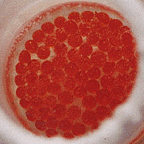 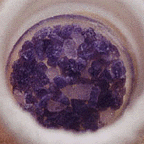 30mm
Ammonia
Butanol
LiD
N
Dilution factor (e.g. fButanol=10/74)
determines quality of target material
Tempo
H
H
H
First onle results from last Thursday night: ADC Spectra at 300Kelvin
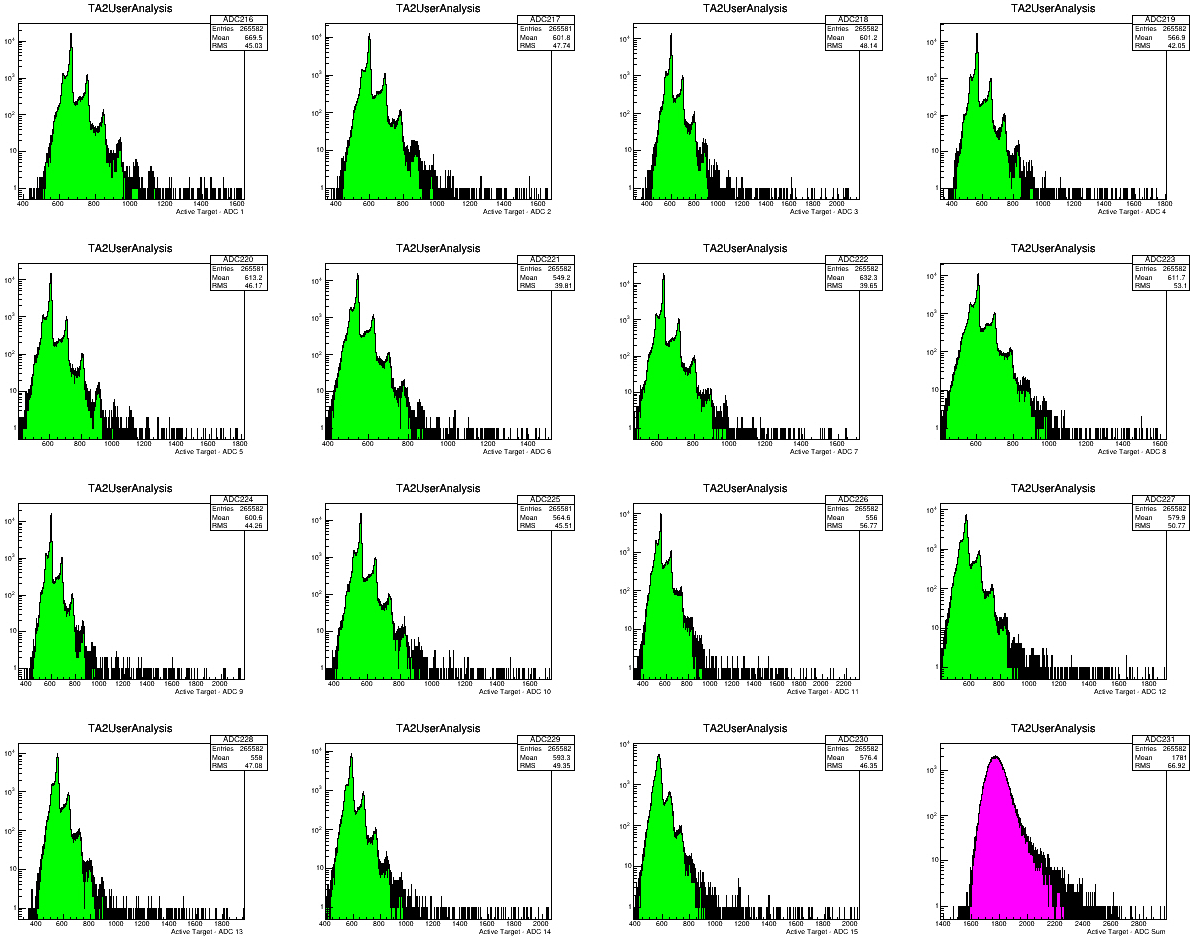 First results from last Thursday night: TDC Spectra at 300Kelvin, Cball trigger
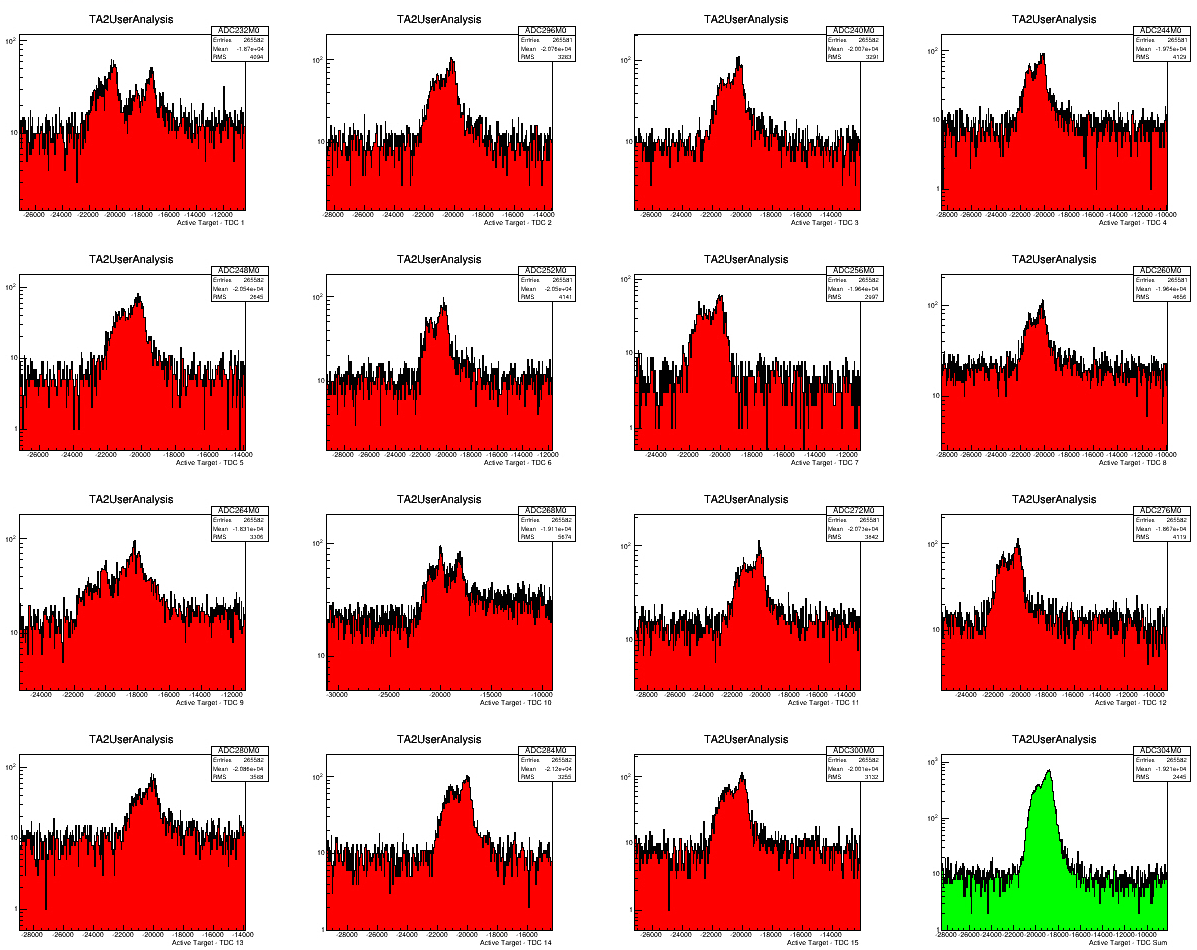 First results from last Friday night: ADC Spectra at 150Kelvin
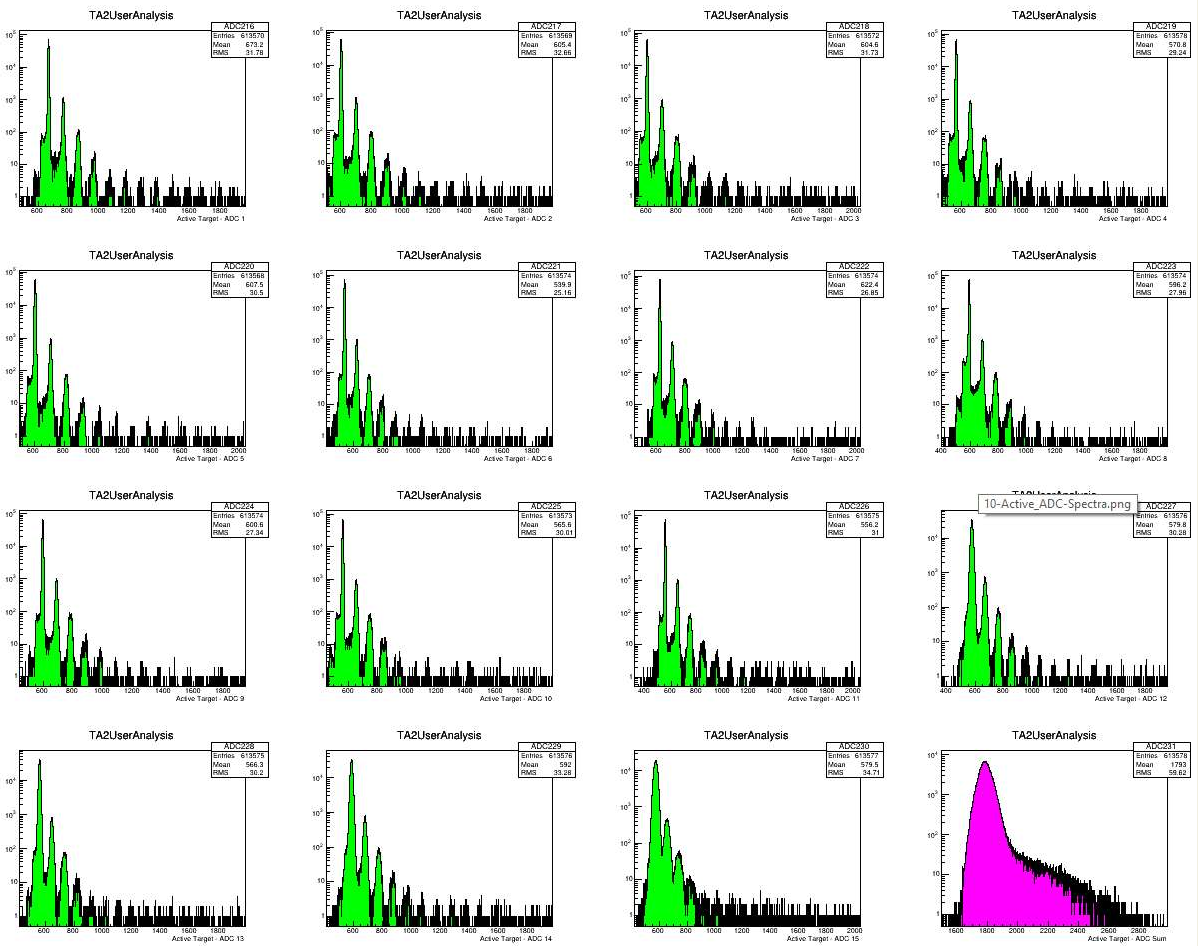 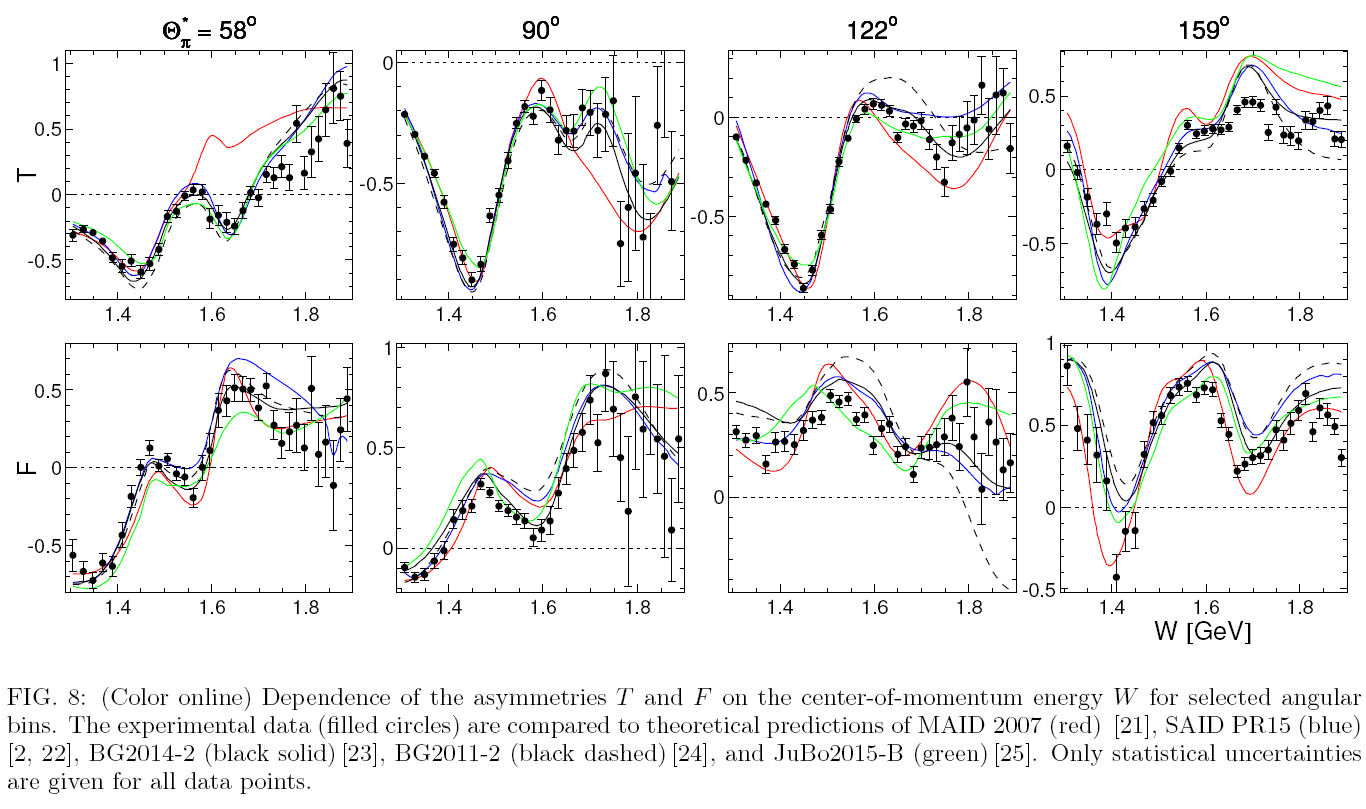 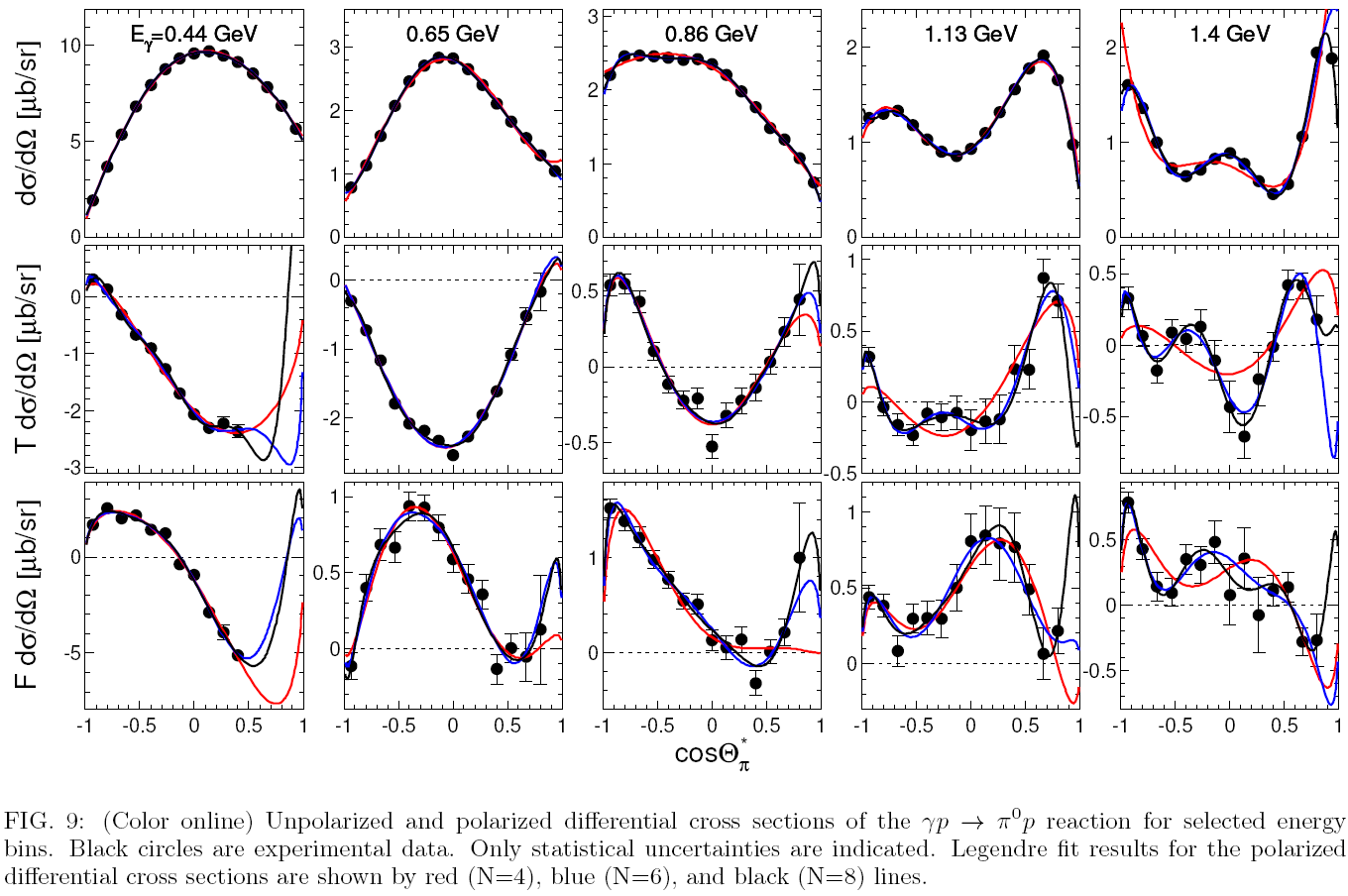 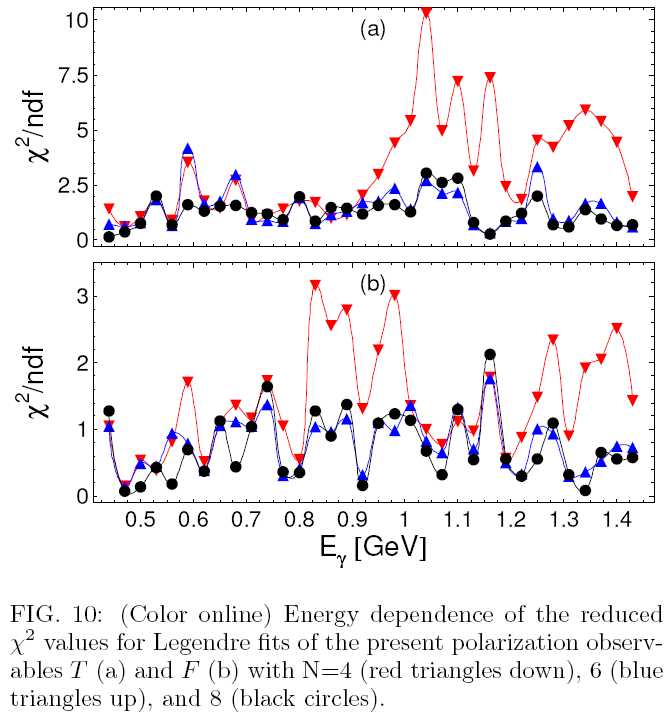